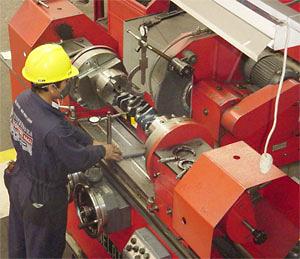 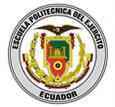 ESCUELA POLITÉCNICA DEL EJÉRCITO 
EXTENSIÓN LATACUNGA

“ESTUDIO Y CLASIFICACIÓN DE DESECHOS PRODUCTO DE LA RECTIFICACIÓN DE UN MOTOR DE COMBUSTIÓN INTERNA”
REALIZADO POR:
ALEX BLADIMIR ANRANGO CATUCUAMBA

AÑO:
2013
INDICE DE CONTENIDOS

OBJETIVO 
DETALLES DE LA EMPRESA
DETERMINACIÓN DE PROBLEMAS
TÉRMINOS GENERALES
NORMATIVA AMBIENTAL
MUESTRA DE INFORMACIÓN
IMPLEMENTACIÓN DEL PLAN AMBIENTAL
CONCLUSIONES 
RECOMENDACIONES
INFORMATIVO TÉCNICO 
VIDEO DE IMPLEMENTACIÓN
OBJETIVO


Realizar el Estudio y Clasificación de los desechos obtenidos en la rectificación de un MCI, utilizando métodos y normas ambientales, para poder implementar una propuesta de  Plan de Manejo Ambiental de reciclaje, dentro de una empresa rectificadora de motores.
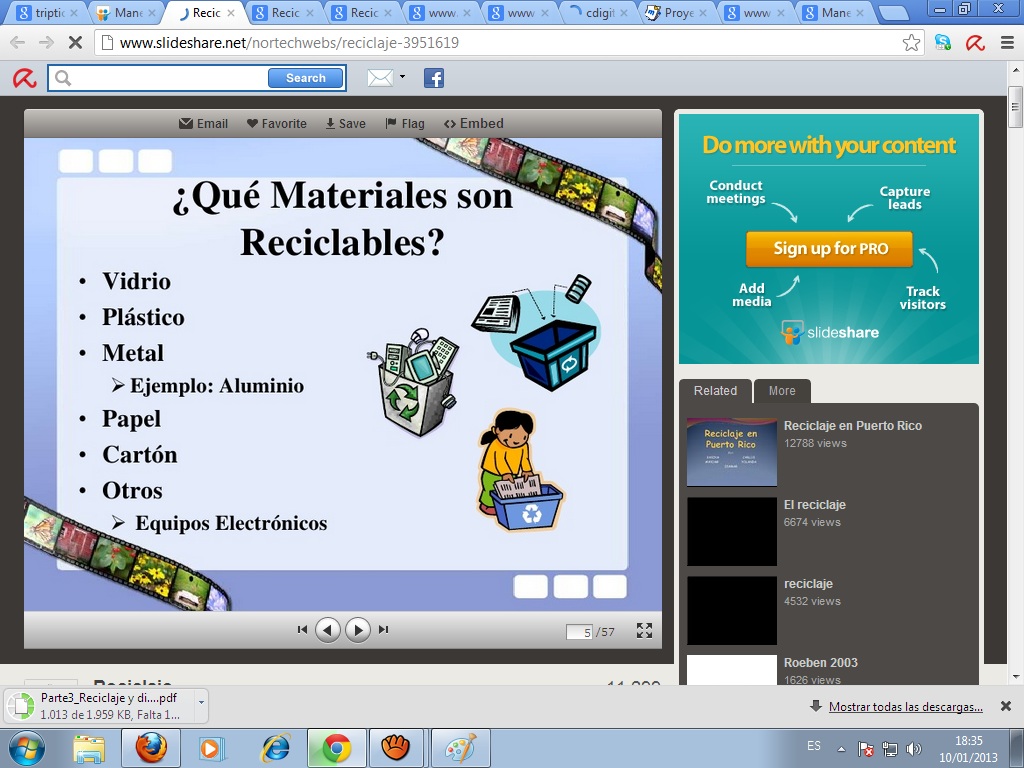 DETALLES DE LA EMPRESA


La Rectificadora de Motores Aldas es una empresa que se dedica a la rectificación de motores diesel y gasolina, fue fundada el 12 de Julio del 2001, sus instalaciones están ubicadas en la ciudad de Latacunga Panamericana norte Km 1, sector la Estación (Av. Gral. Eloy Alfaro) cuenta con una área aproximada de 225 metros cuadrados.
Instalaciones de la Rectificadora
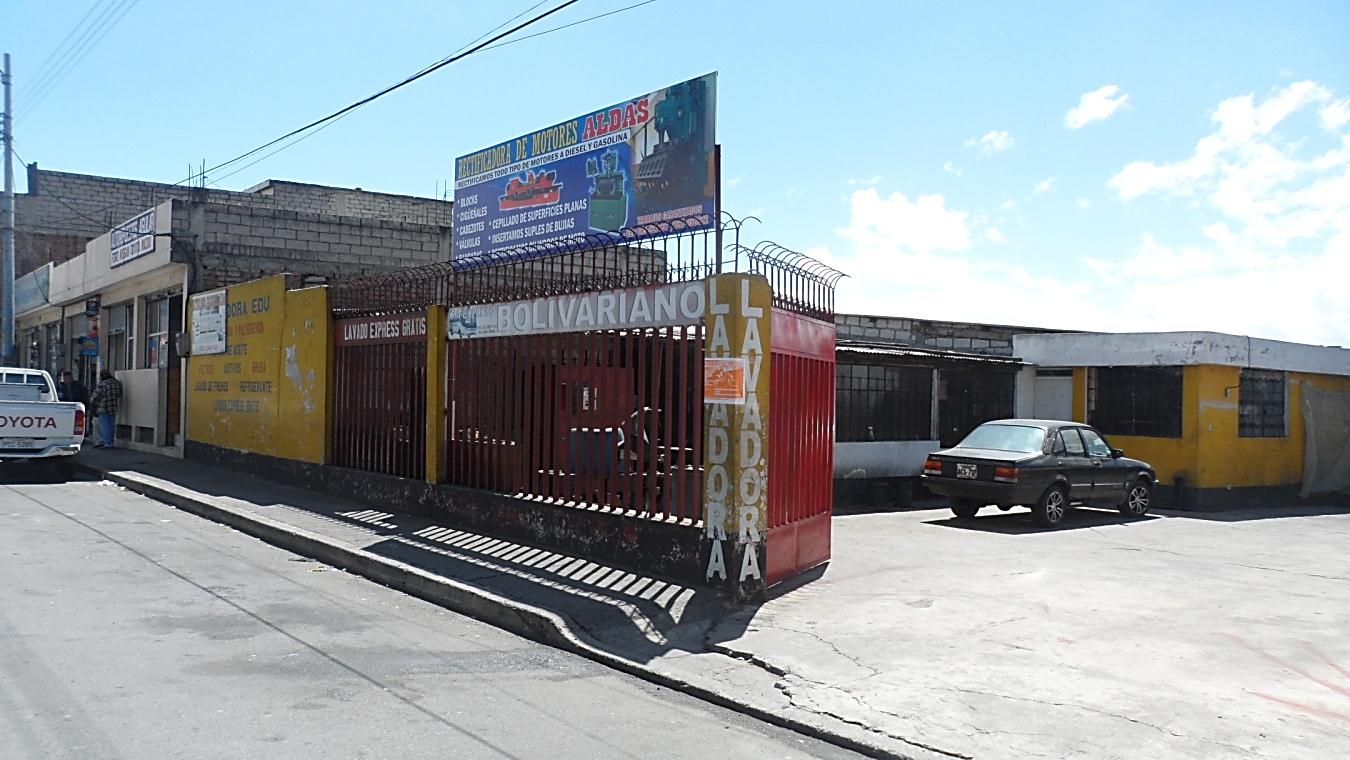 Gerente y Jefe de Taller de la Empresa
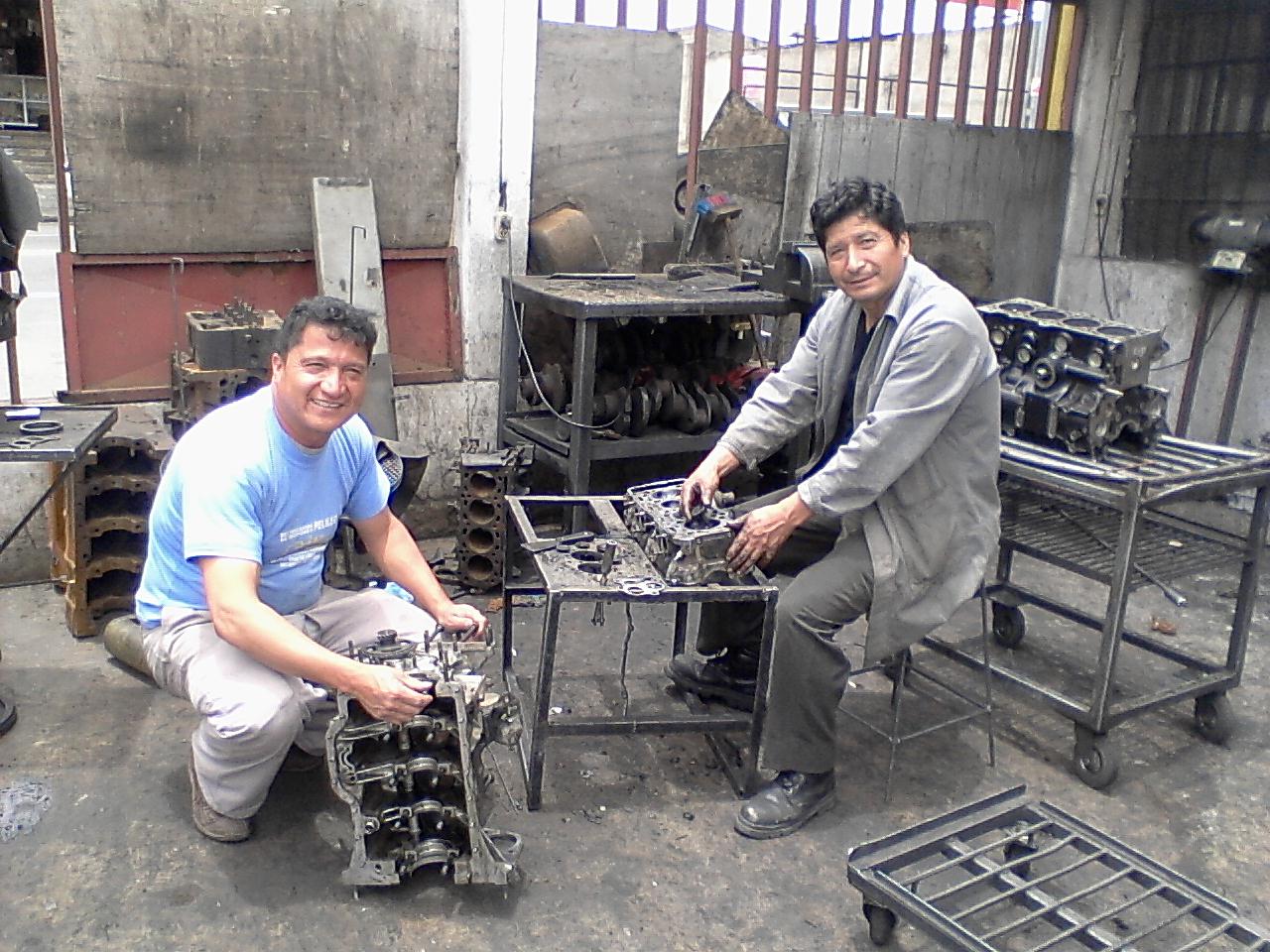 Personal Cabezotes
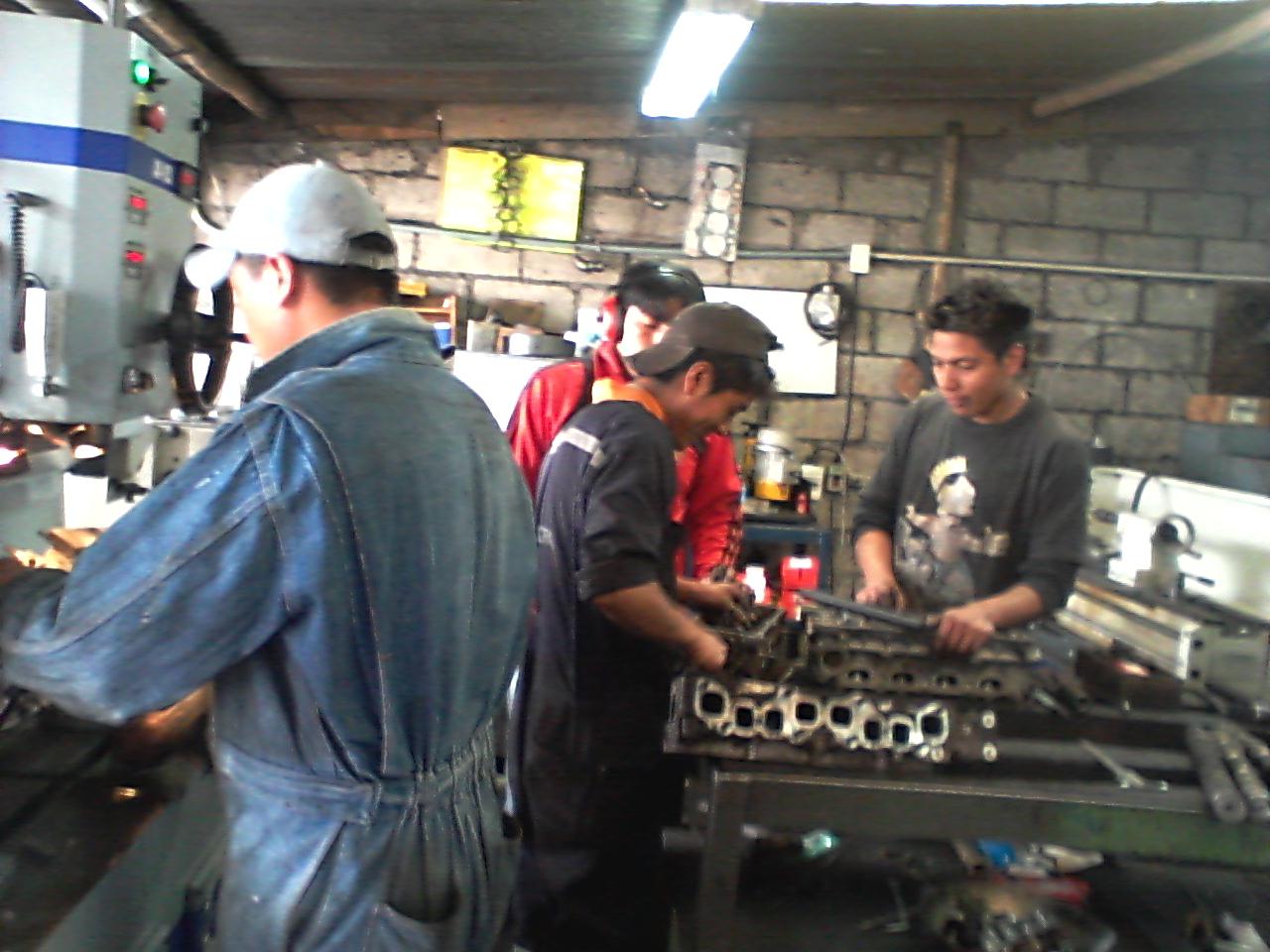 Personal Cigüeñales
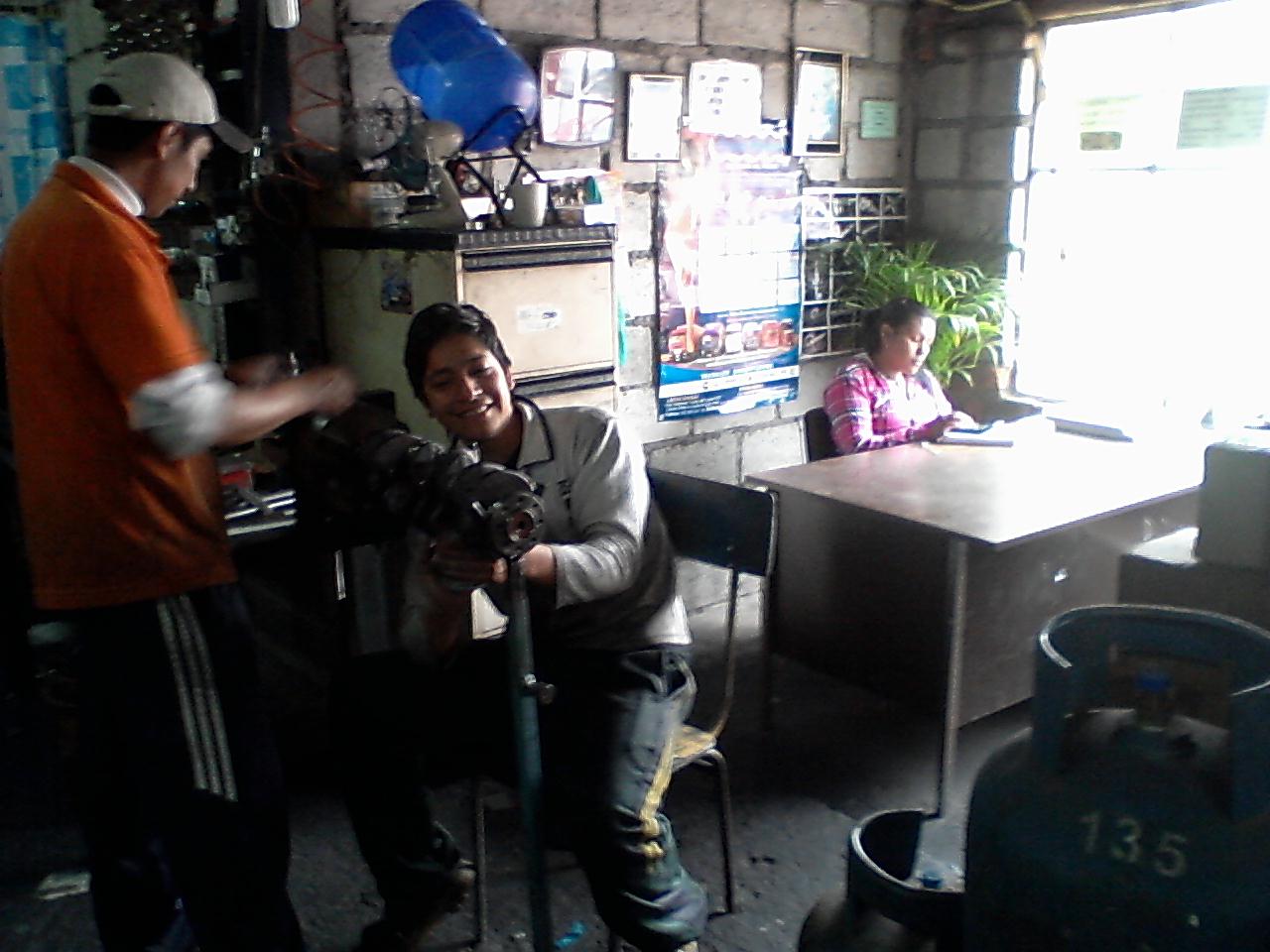 Personal Cilindros
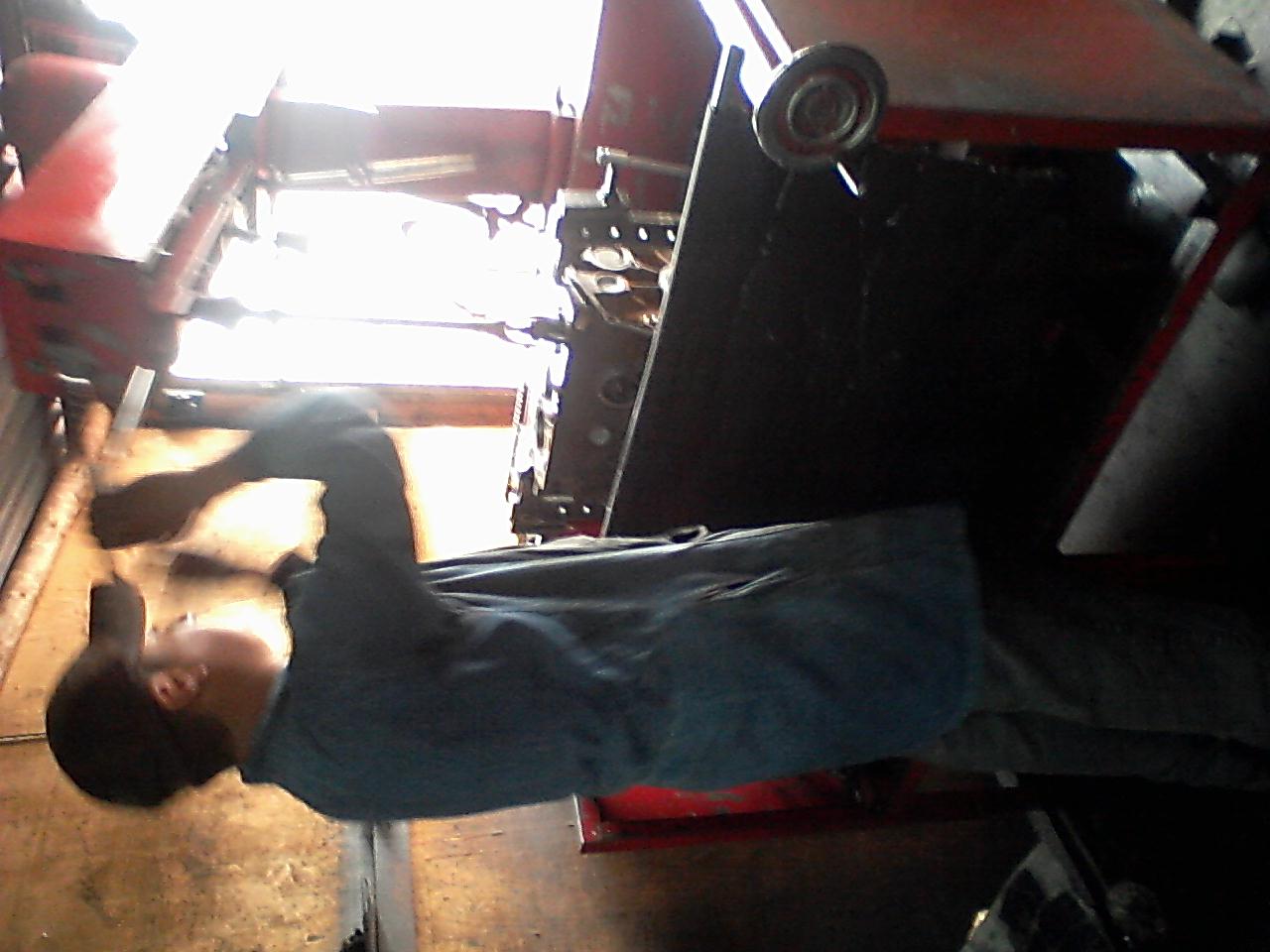 DETERMINACIÓN DE PROBLEMAS

Dentro del  proceso de rectificación de un motor existe un factor común, la contaminación. Además se presentan muchas dificultades en lo que se refiere a la Clasificación y Almacenamiento de estos desechos.
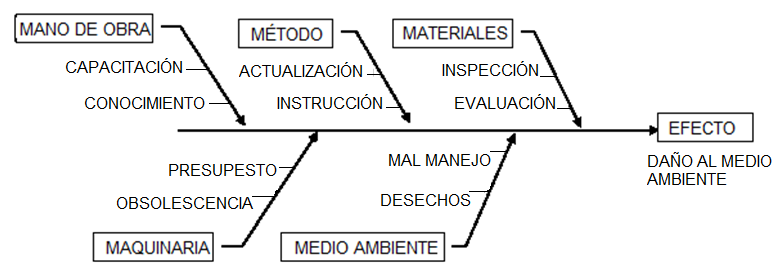 TÉRMINOS GENERALES

Desechos: Son   el resultado   de   actividades   domésticas,   comerciales,   industriales,  institucionales, de prestación de servicios, entre otras.
 
Residuos No Peligrosos  		Residuos Peligrosos
Biodegradables 				- Corrosivo 	- Reactivo 	
Reciclables 				- Explosivo 	- Toxico	
Ordinarios e Inertes 			- Inflamable	- Infeccioso
	- Radiactivo

 Elementos a ser Rectificados
 Elementos a ser Cambiados
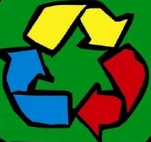 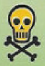 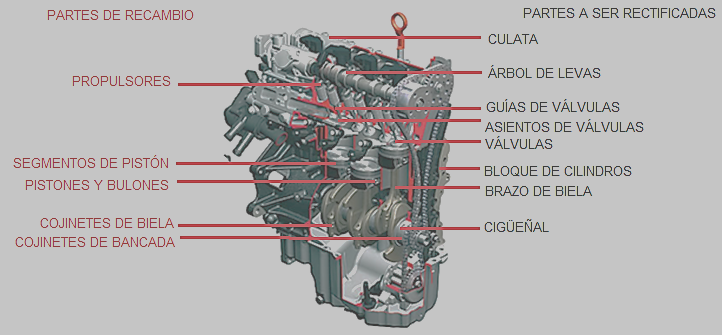 ELEMENTOS A SER RECTIFICADOS
FIJOS
MÓVILES
Block
Culata
Asientos de Válvulas
Guías de Válvulas
Cigüeñal
Válvulas
Árbol de Levas
Brazo de Biela
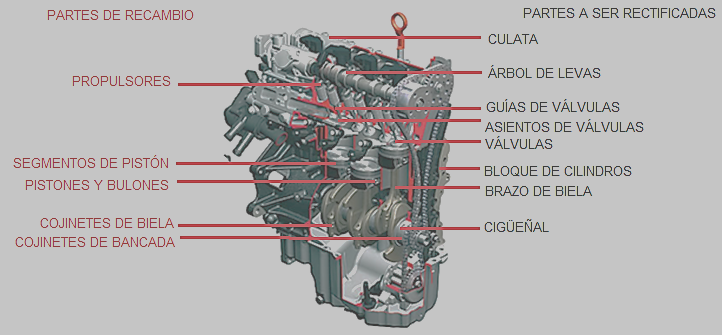 ELEMENTOS A SER CAMBIADOS
Pistones y Bulones
Segmentos de Pistón
Cojinetes de Bancada y Biela
Propulsores
Rectificación de Cilindros
Rectificadora de Cilindros
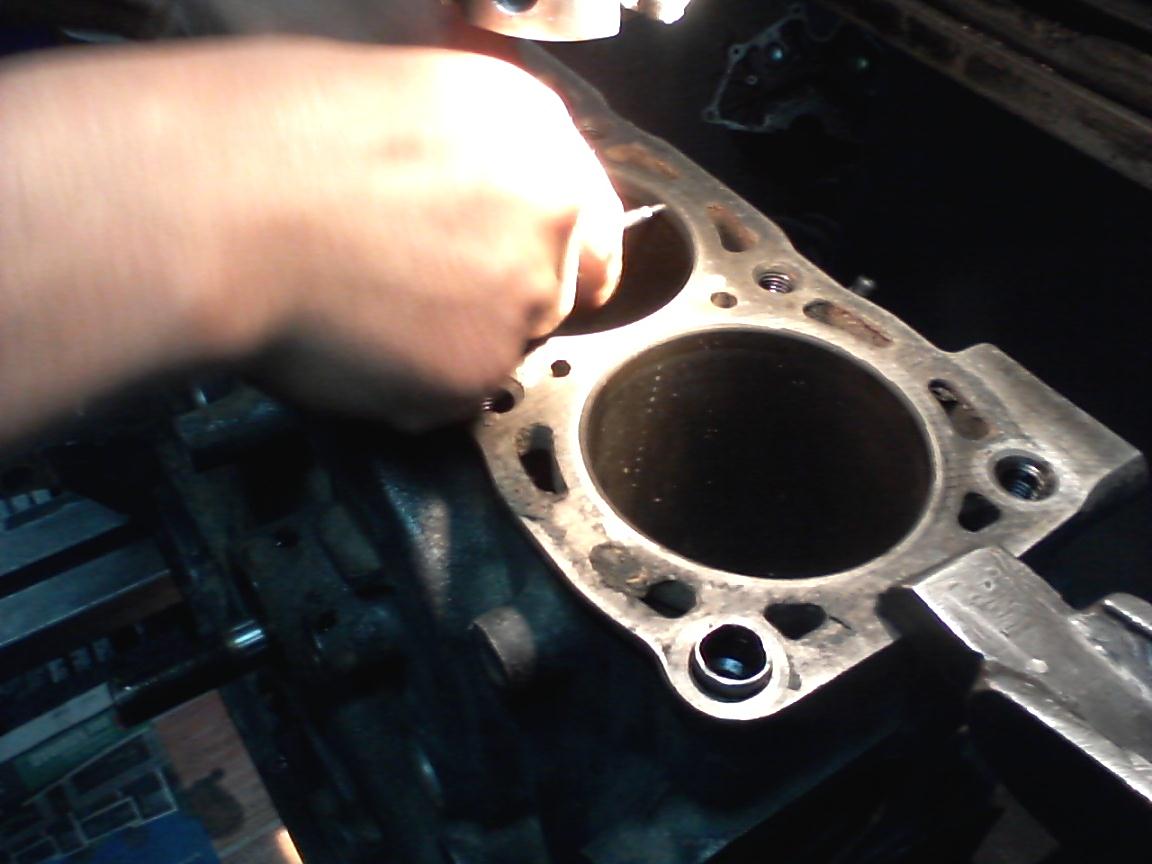 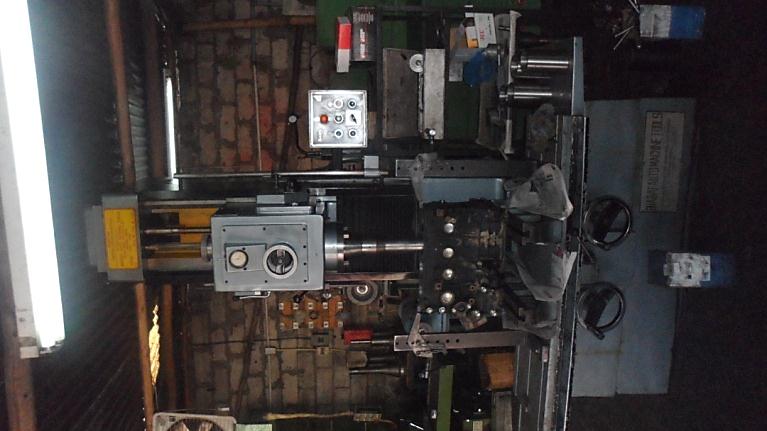 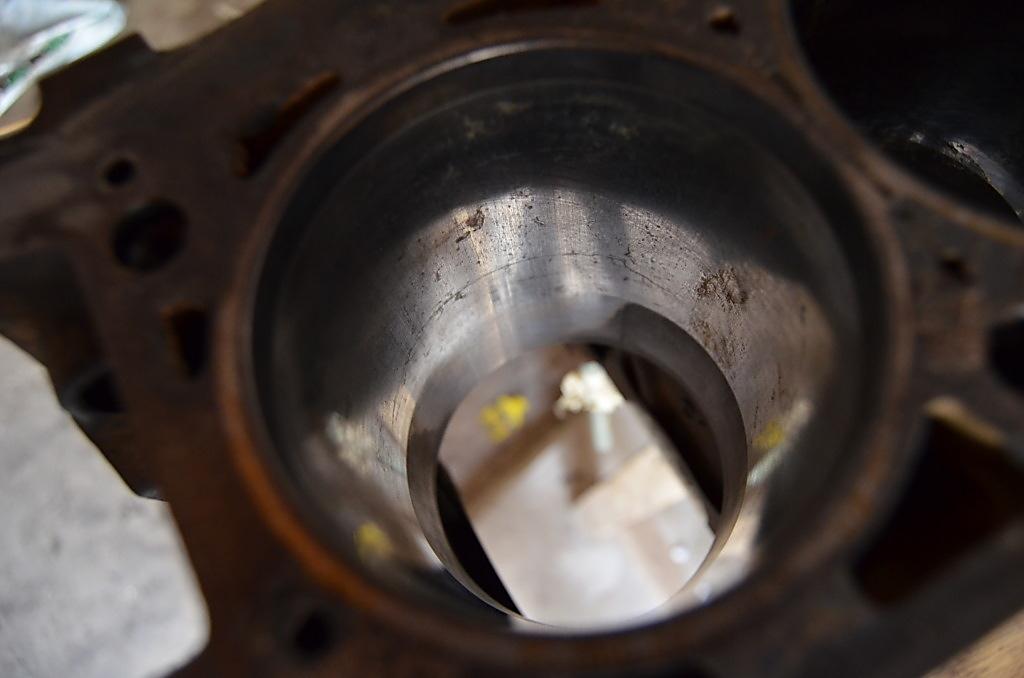 Pulido de Cilindros
Pulidora de Cilindros
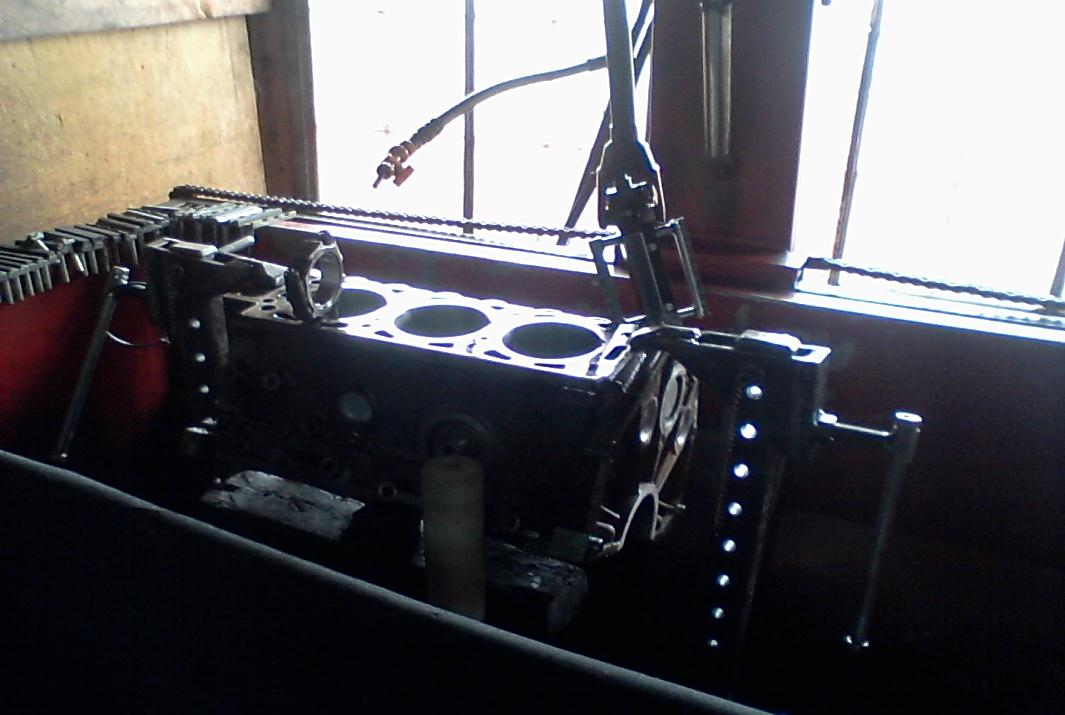 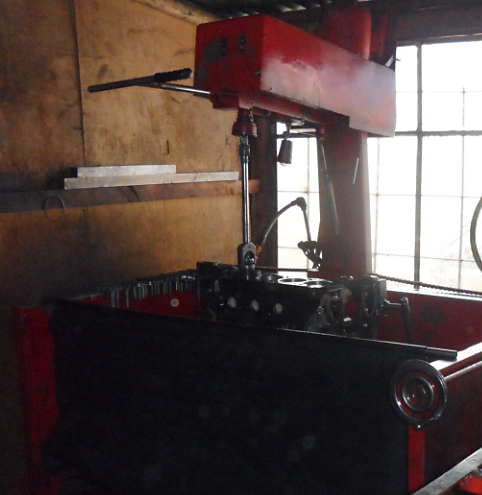 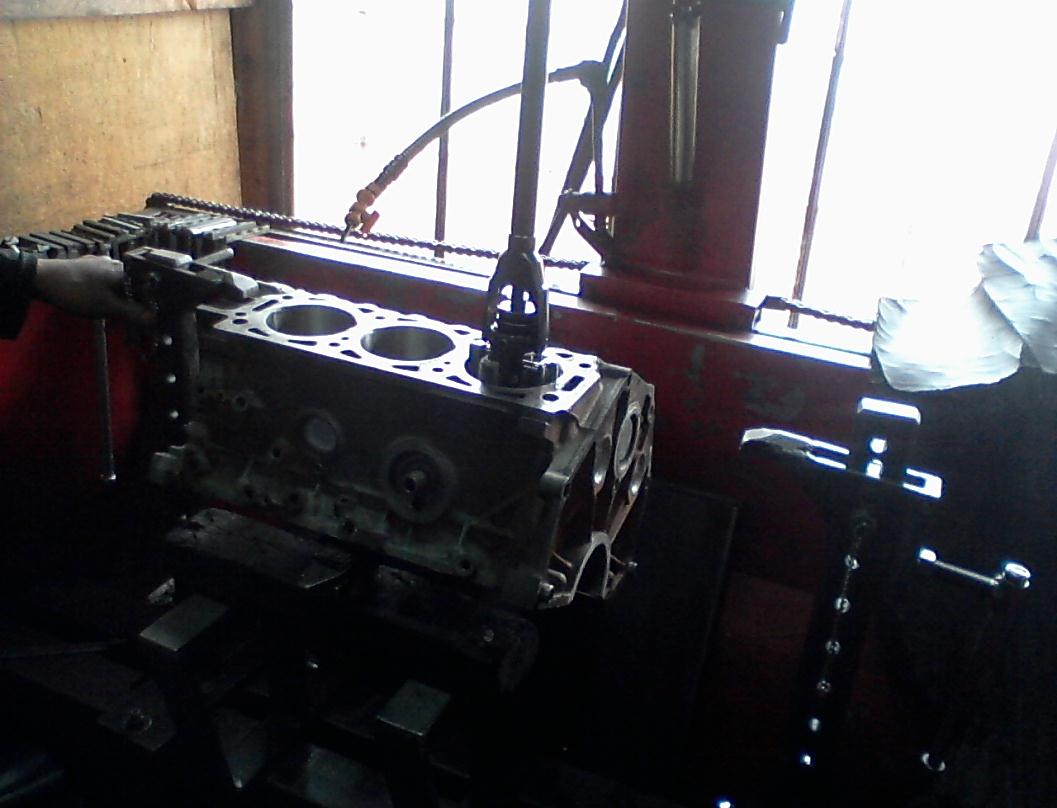 Rectificación de Sup. Planas
Block
Rectificadora de Cilindros
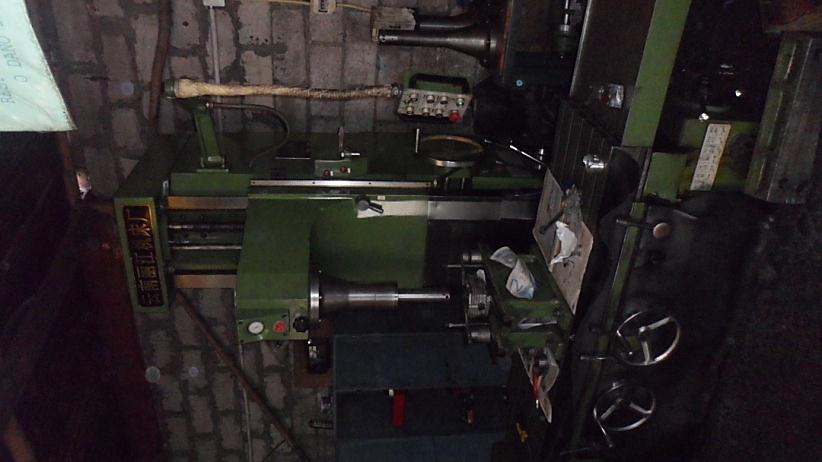 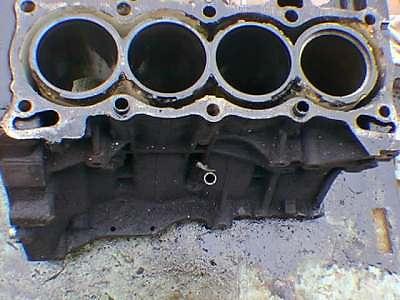 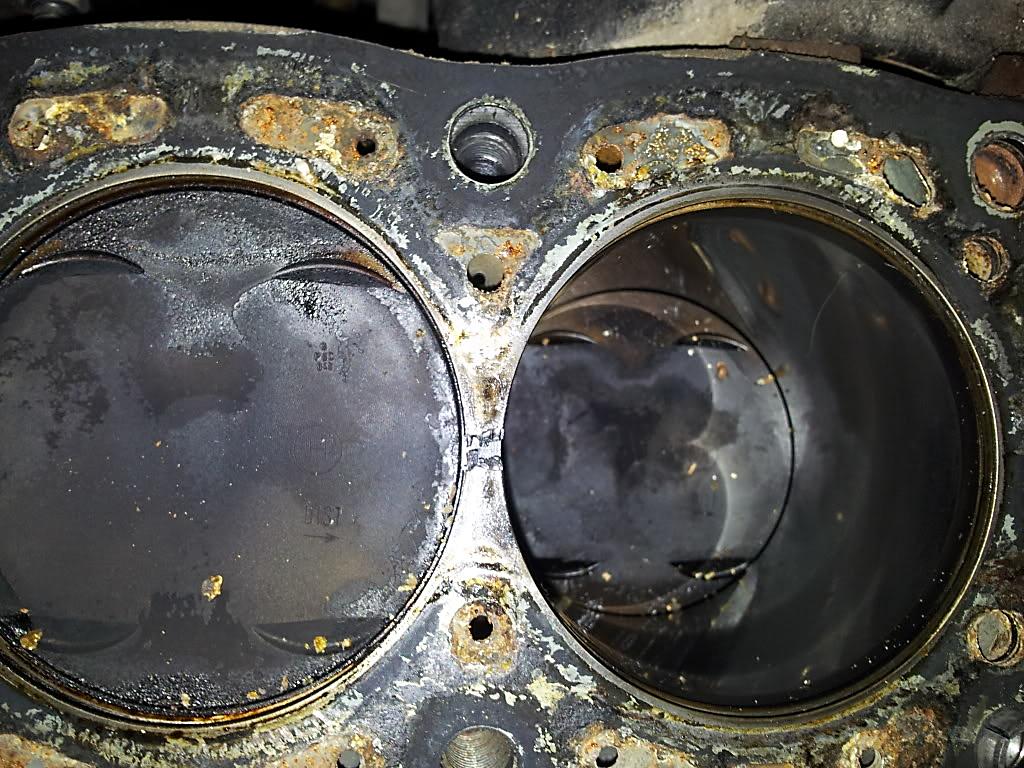 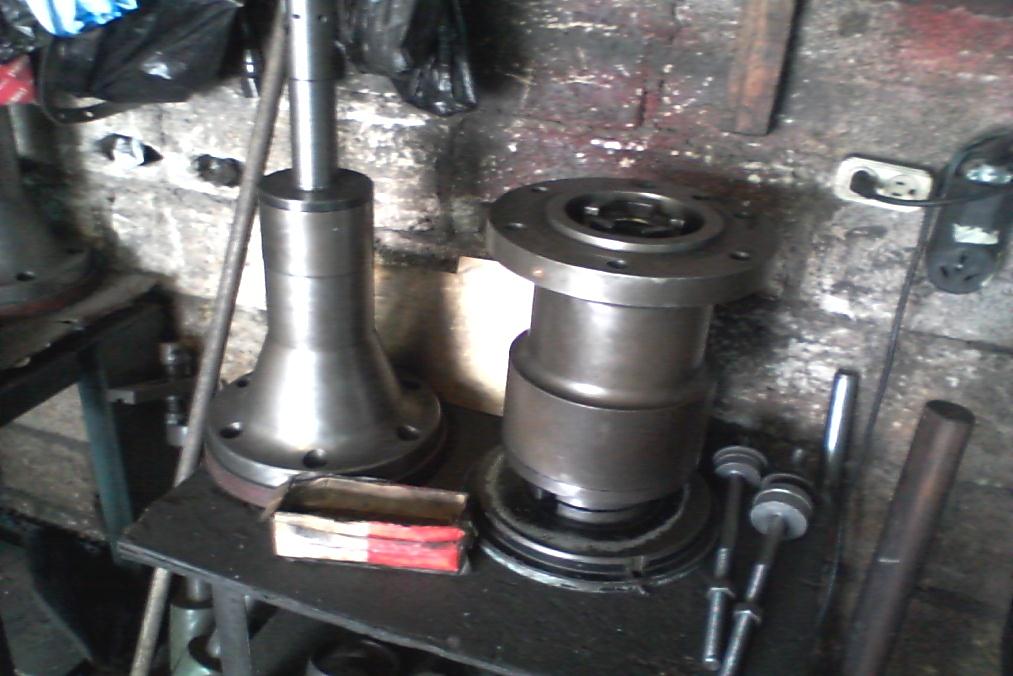 Rectificación de Sup. Planas
Culatas
Rectificadora de Cilindros
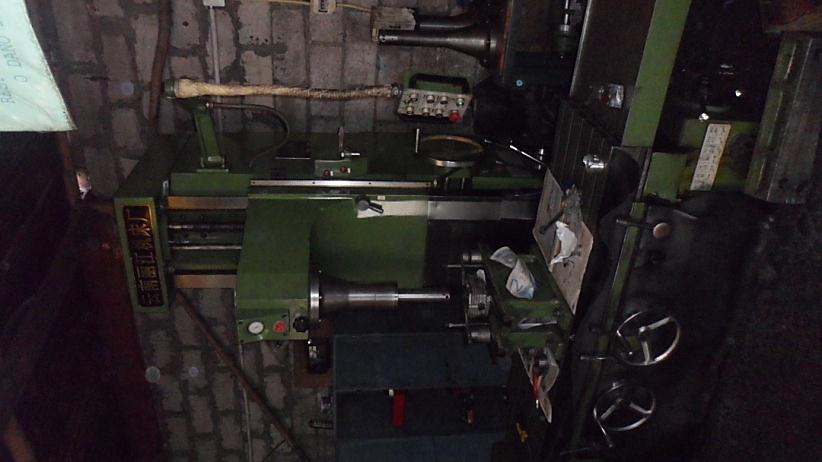 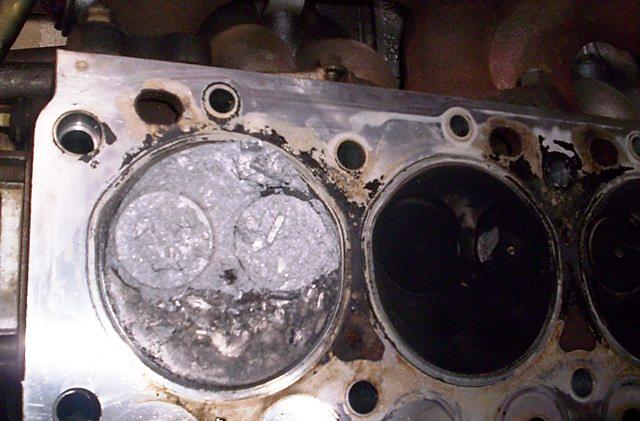 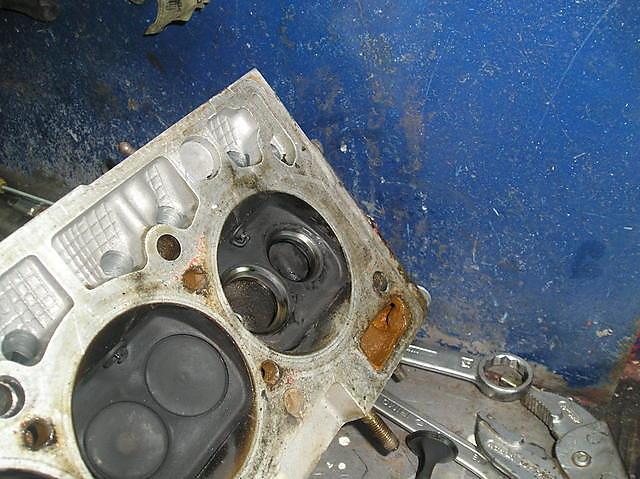 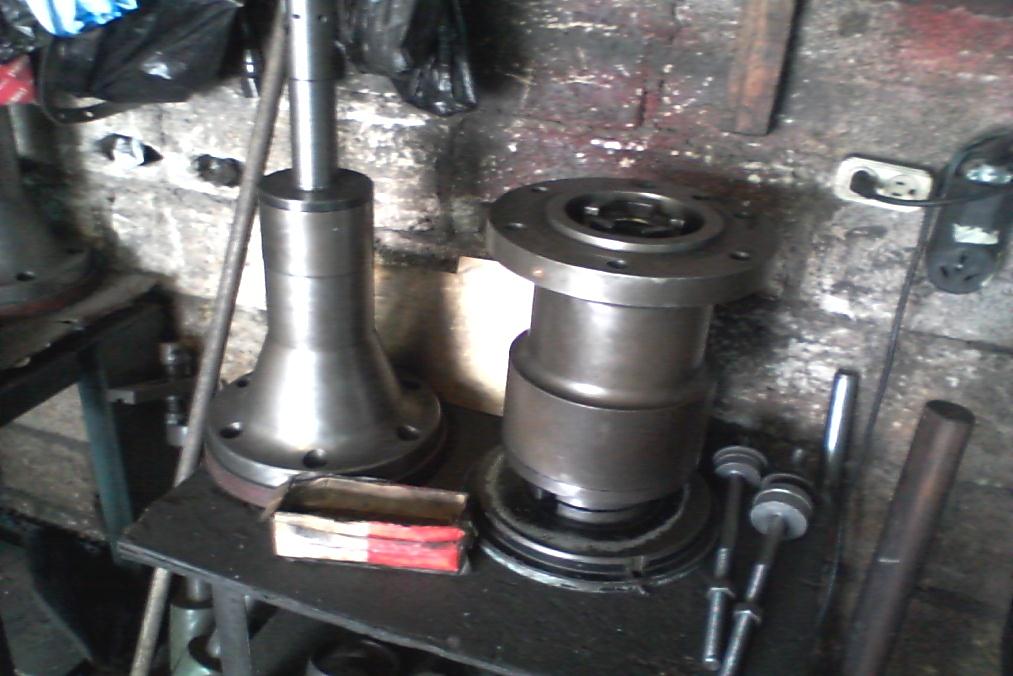 Rectificación de Asientos
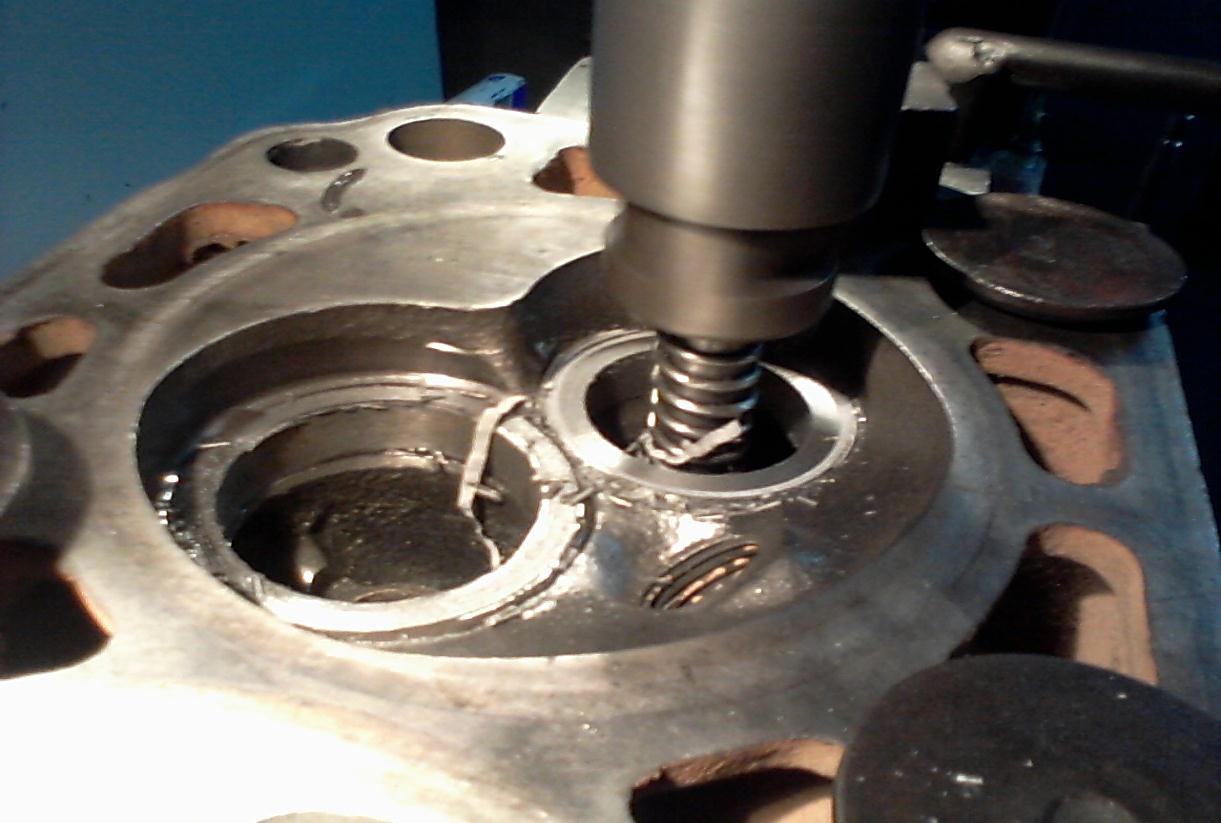 Rectificadora de Asientos
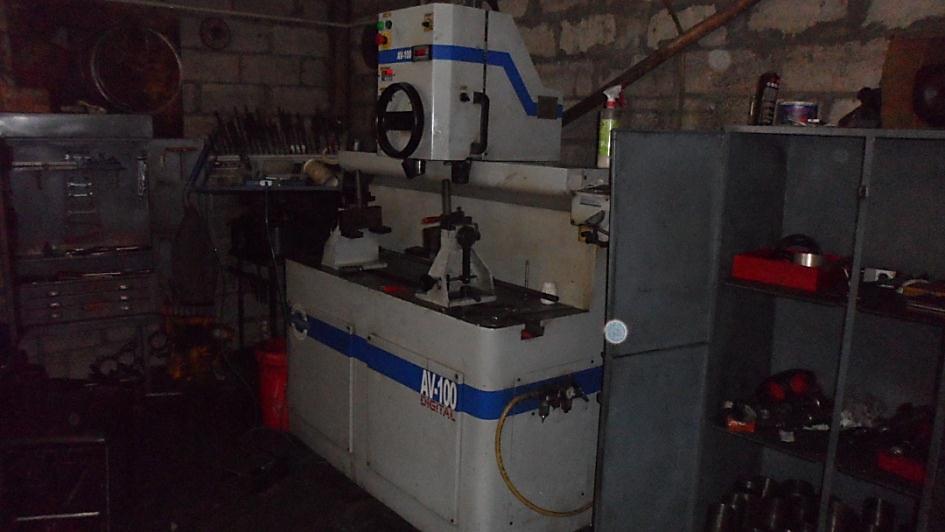 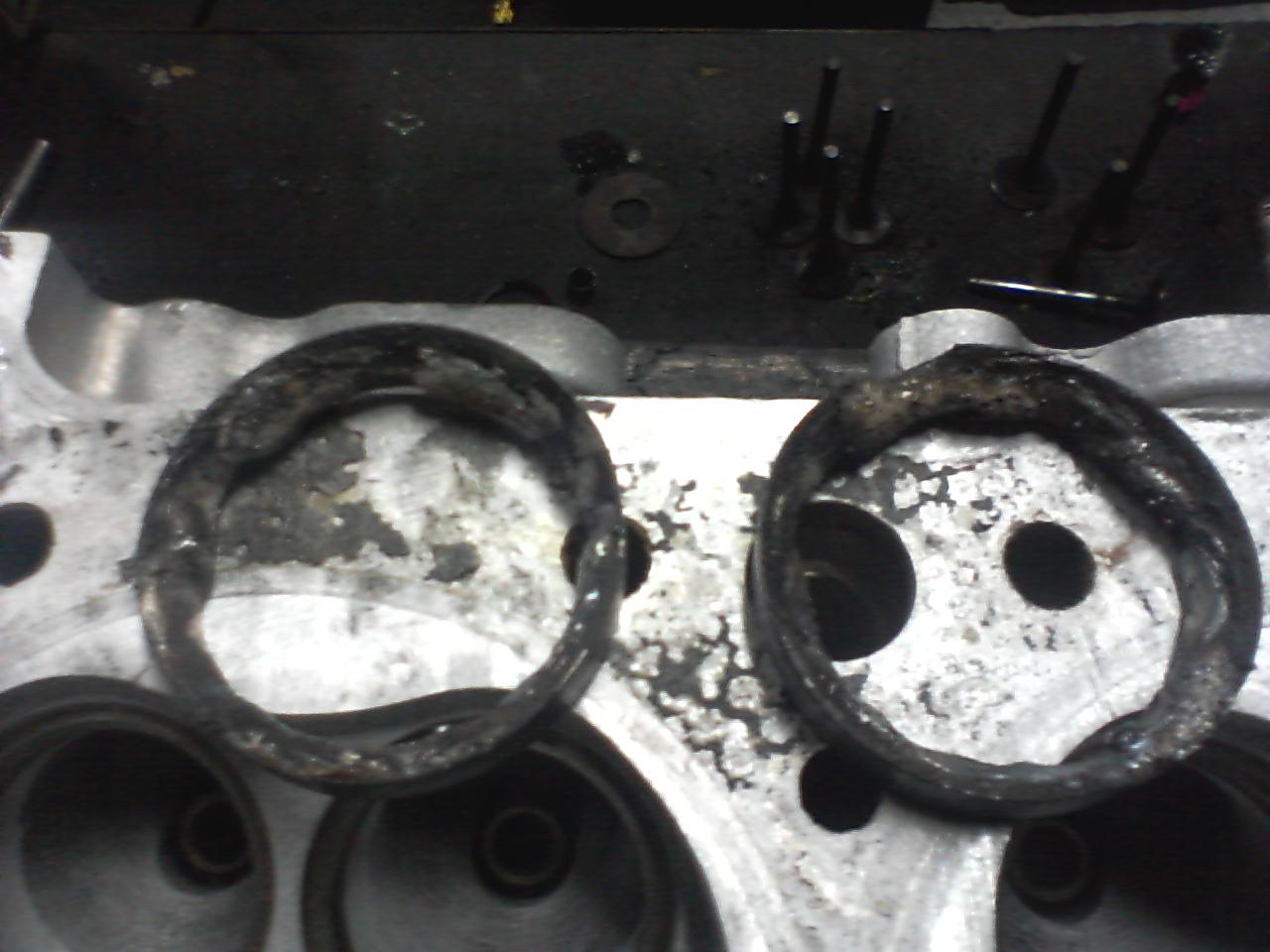 Rectificación y Cambio de Guías
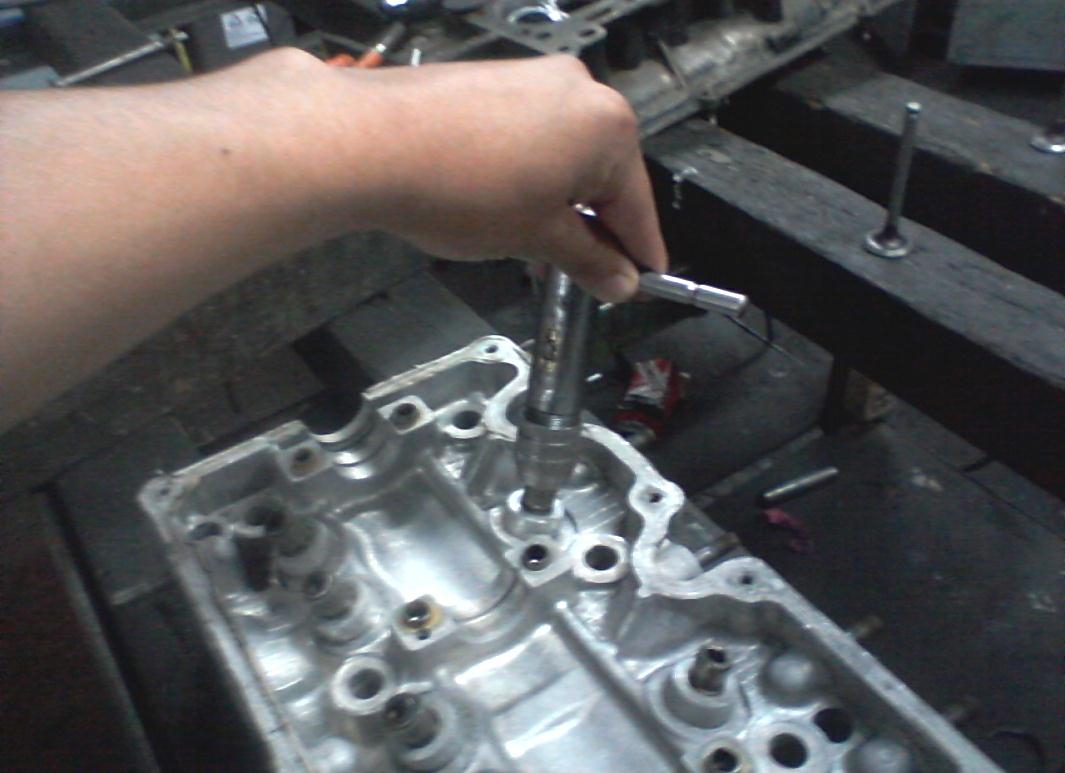 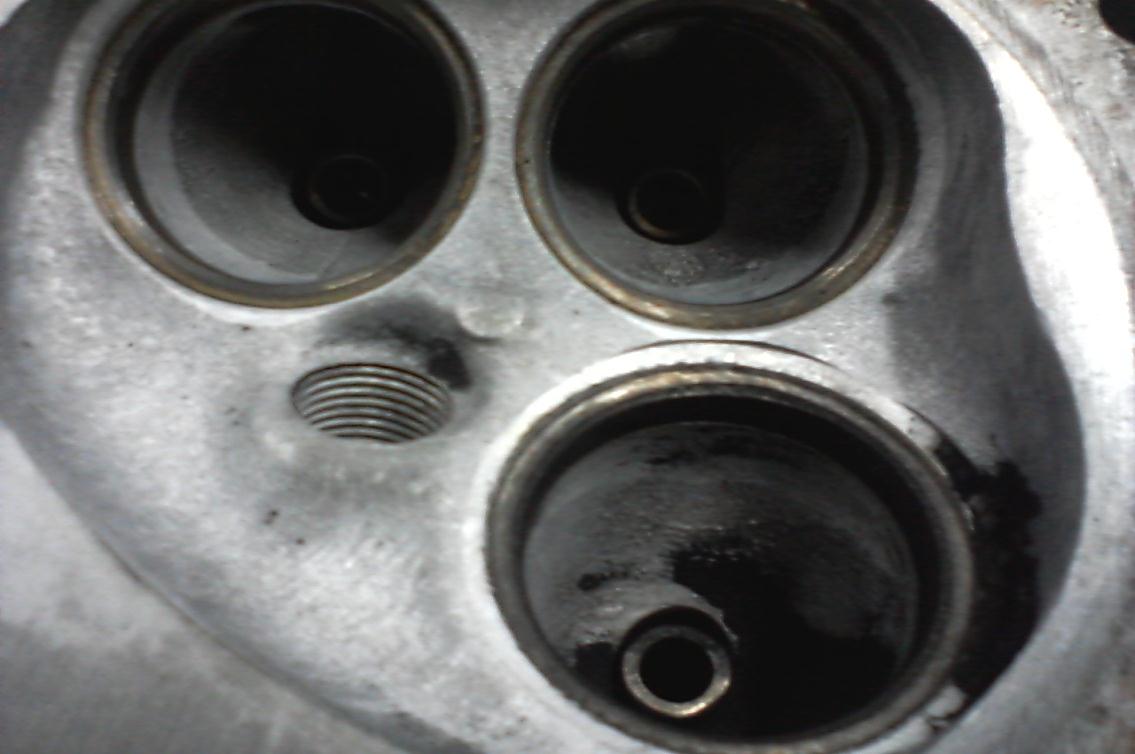 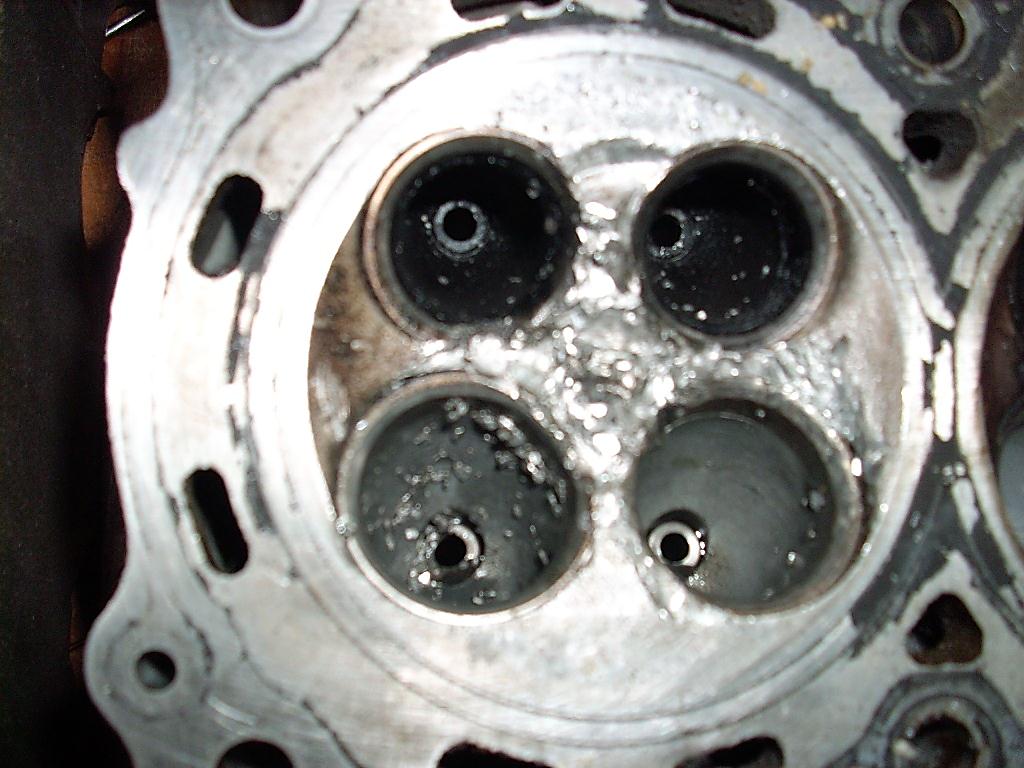 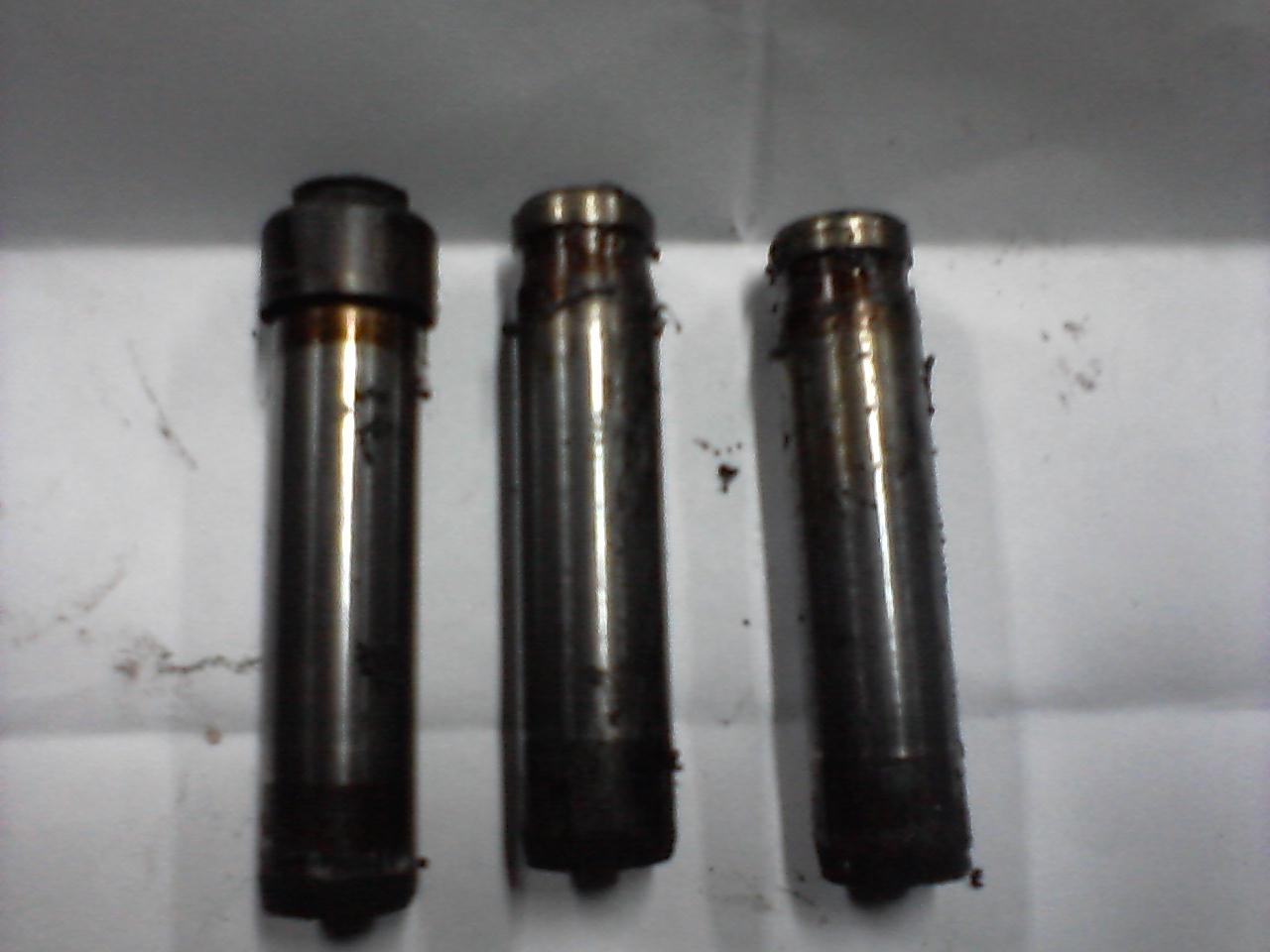 Rectificación de Ángulos de Válvulas
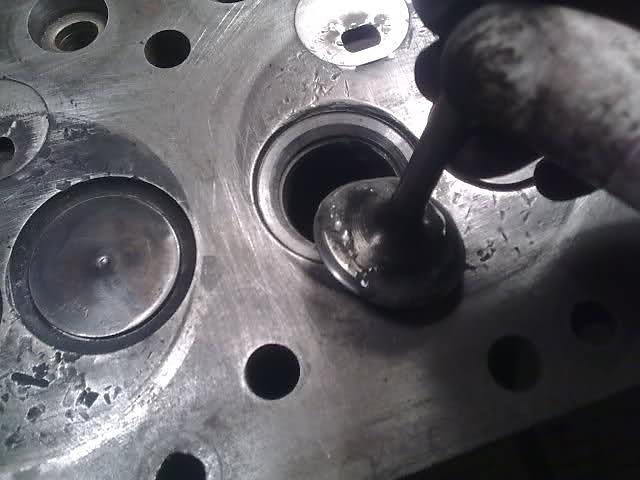 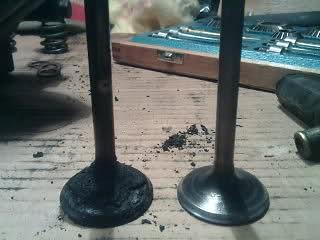 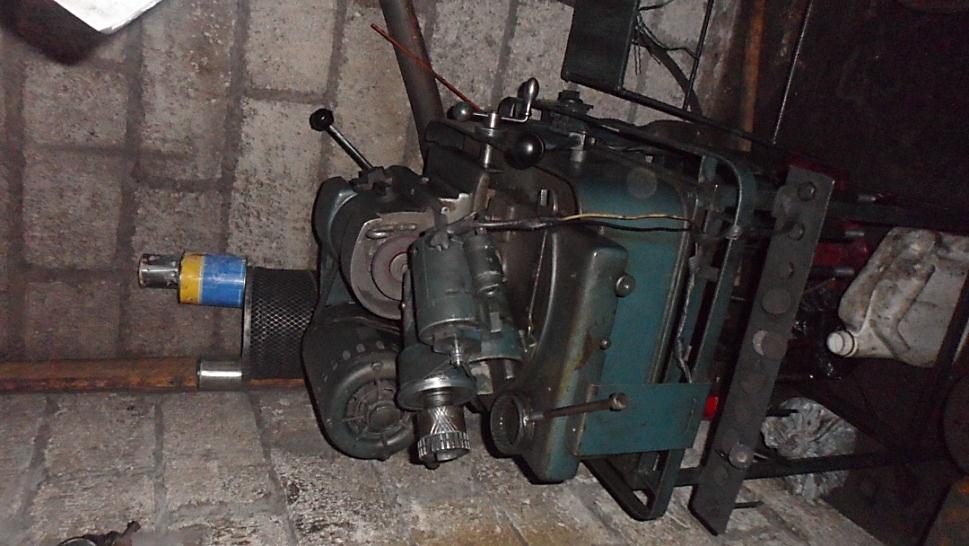 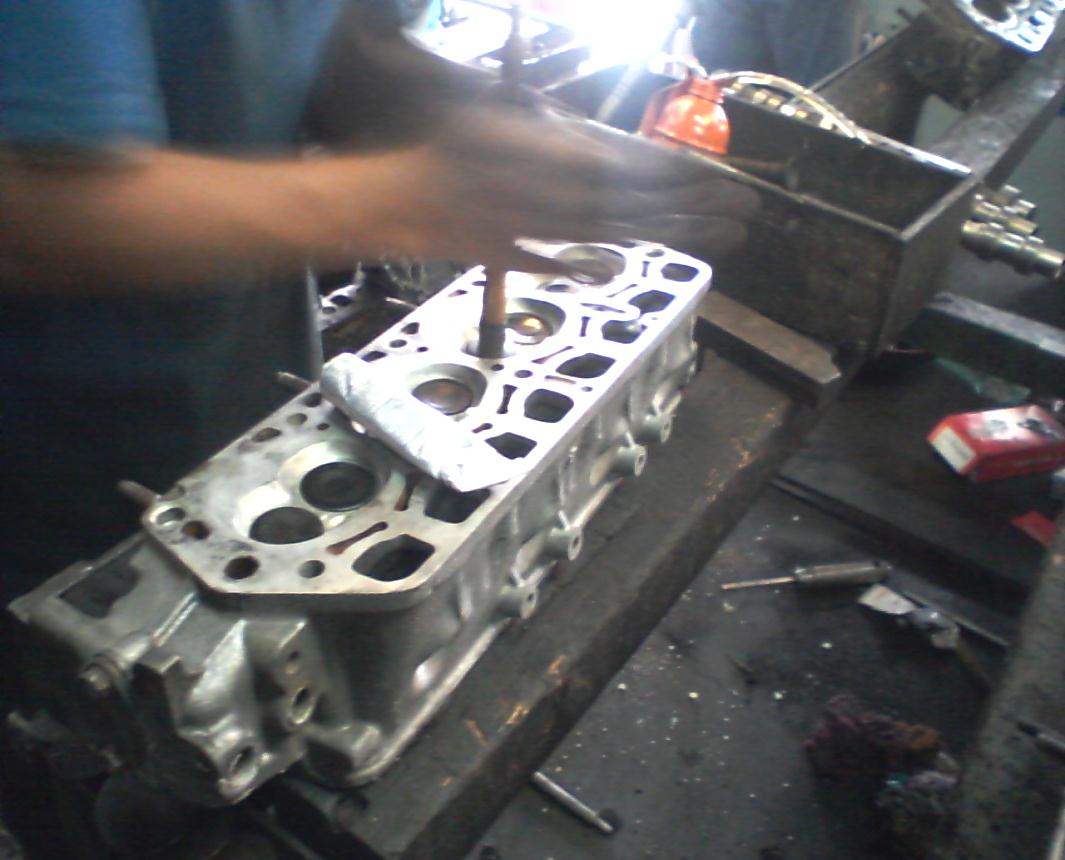 Rectificadora de Ángulos de Válvulas
Rectificación de Cigüeñales
Rectificadora de Cigüeñales
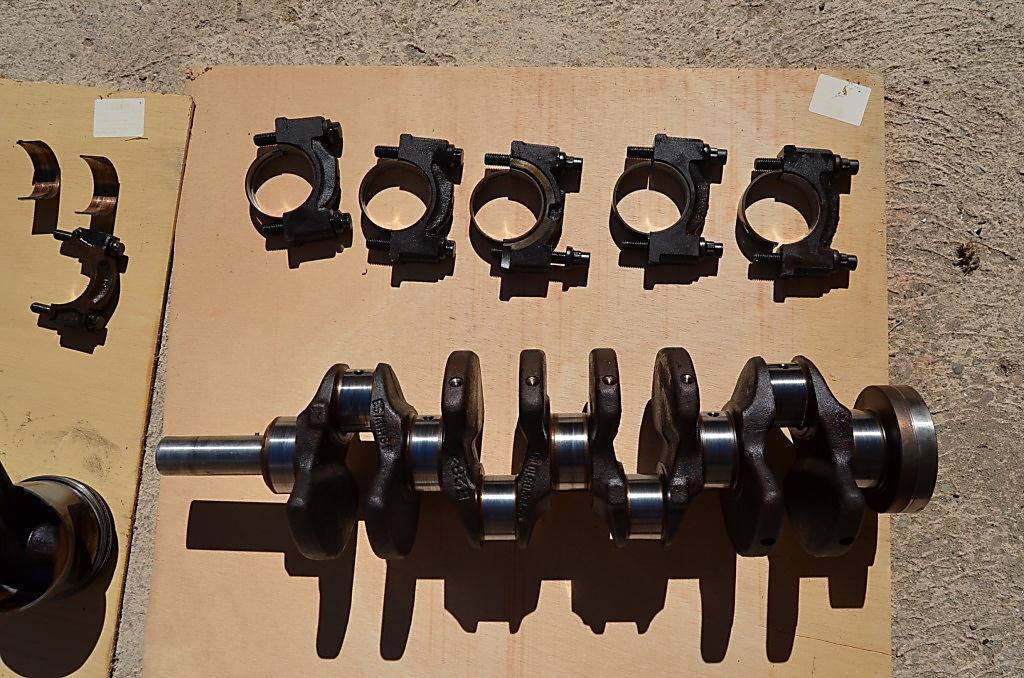 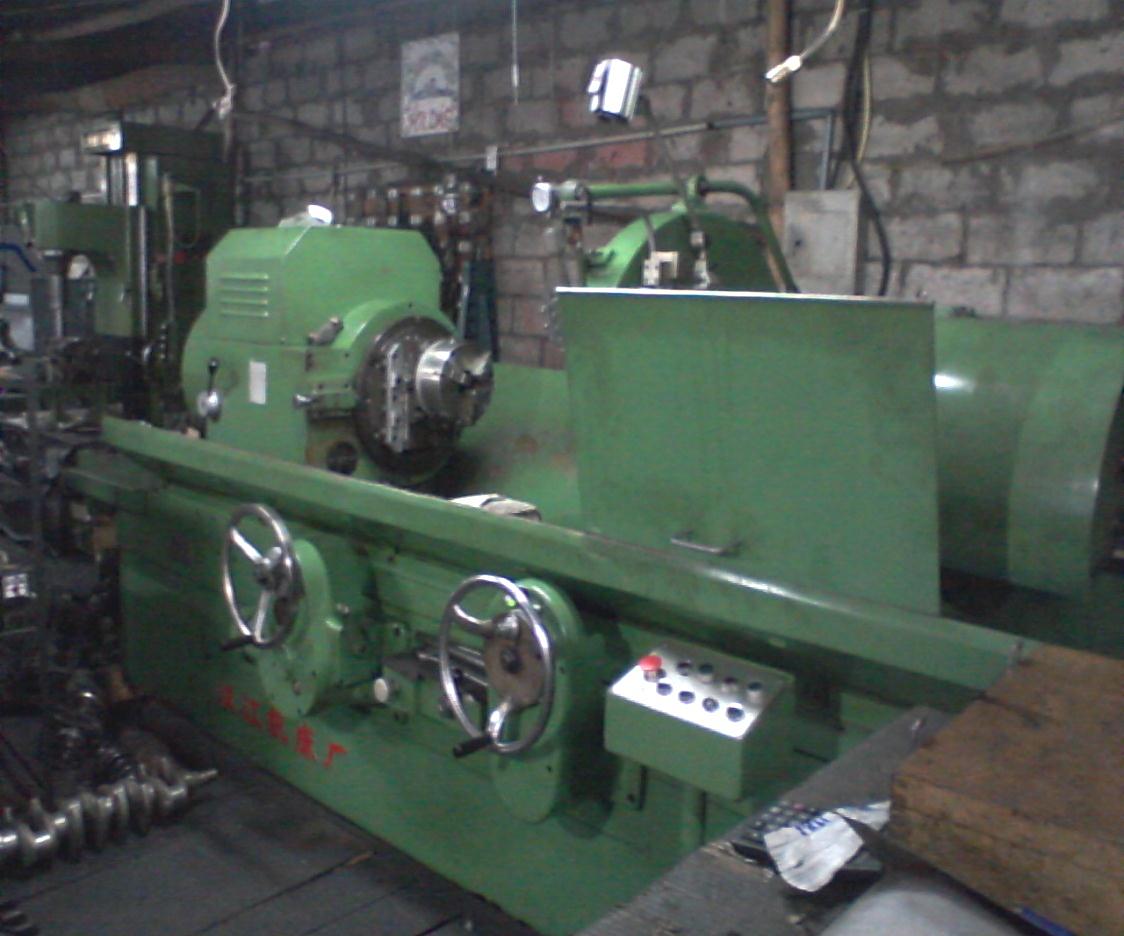 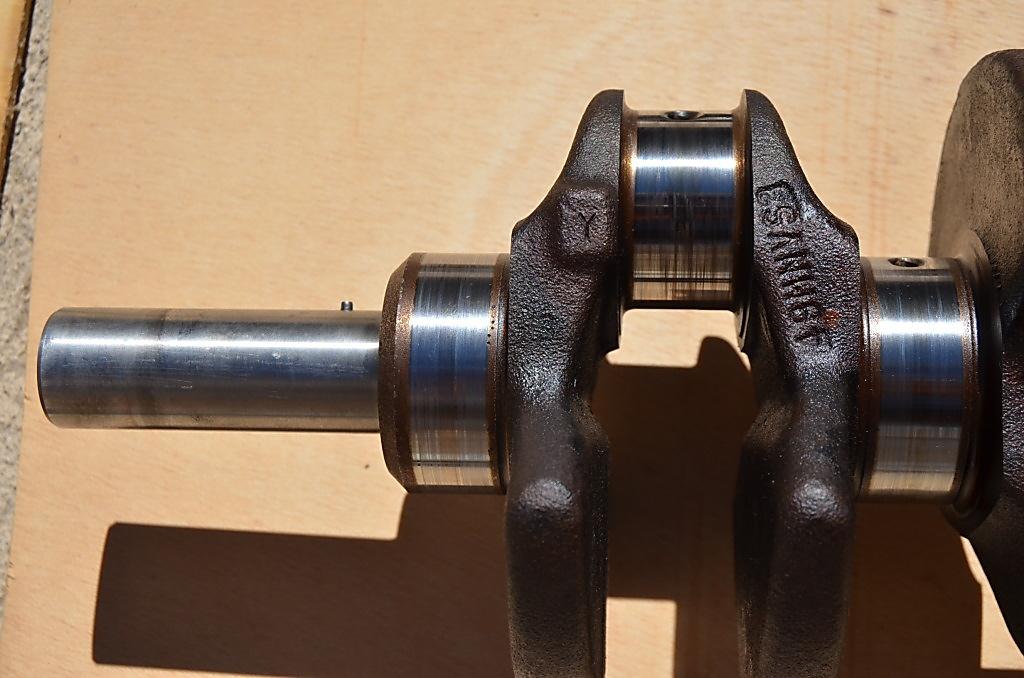 Rectificación de Brazo de Biela
Rectificadora de Brazos de Biela
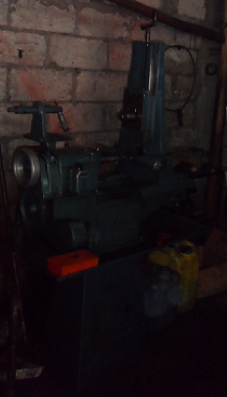 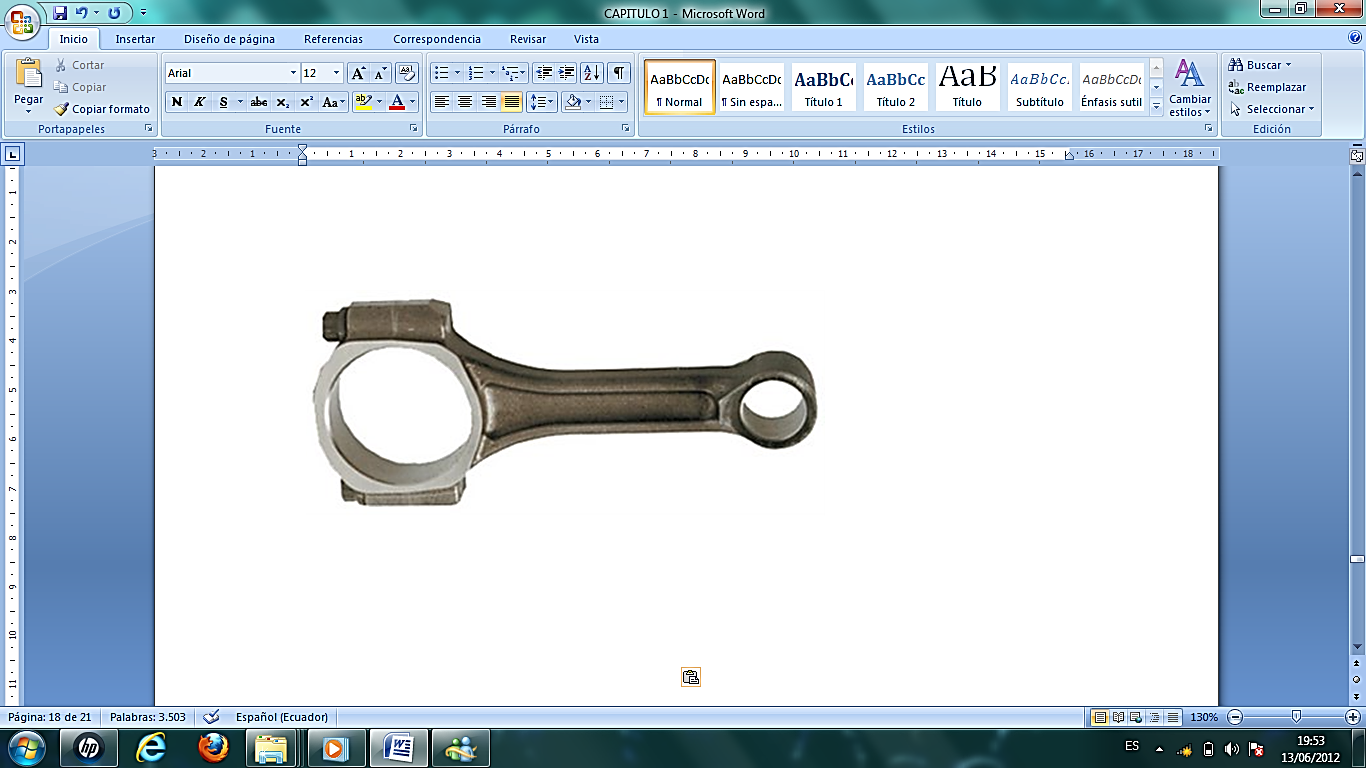 Reacondicionamiento de Ejes de Levas
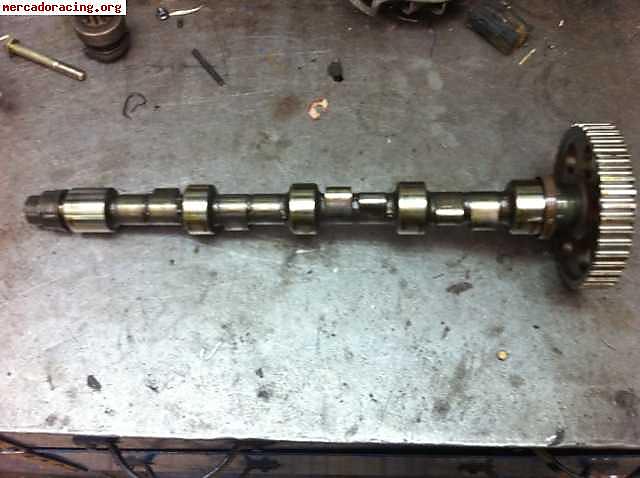 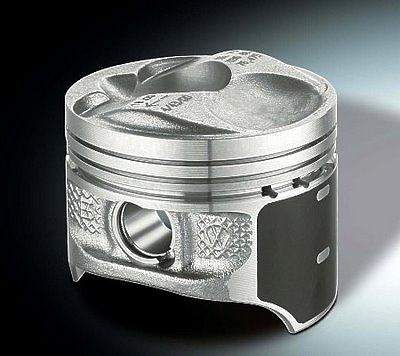 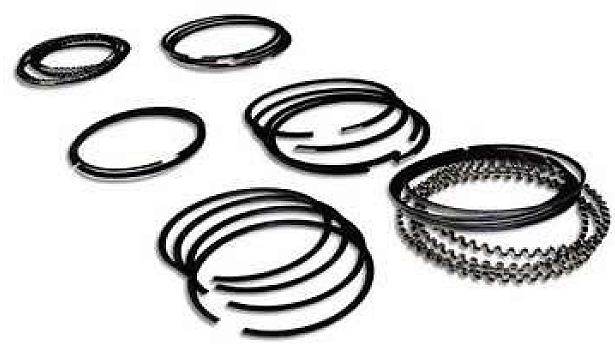 Elementos de Recambio
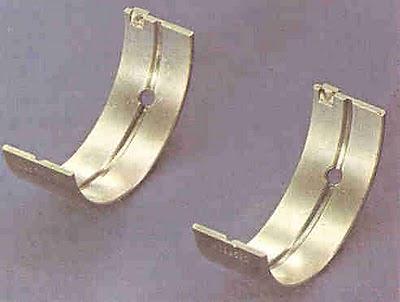 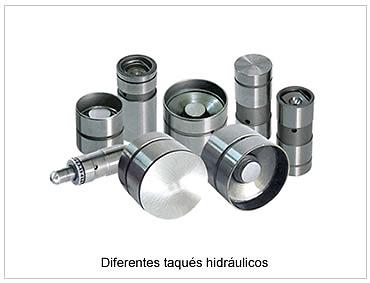 PROCESOS DE RECTIFICACIÓN

Reacondicionamiento de Blocks
Cilindros y Camisas
Superficie Plana y Línea de Bancada

Reacondicionamiento  de Culatas
Guías
Asientos
Superficie Plana

Reacondicionamiento de Cigüeñales
Muñones de Cigüeñal
Recepción de Bloques de Motor
Inspección de medidas - Cilindros
Elaboración de hoja de trabajo
Espera turno de rectificación
Encamisado de Cilindros
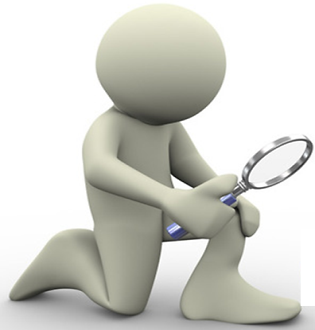 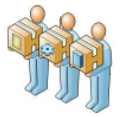 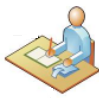 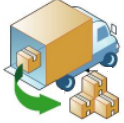 Rectificación de Cilindros
Lavado de Piezas
Cambio de Camisas
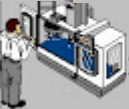 Entrega al cliente
Almacenamiento de Piezas Rectificadas
Cambio Juego de Pistones
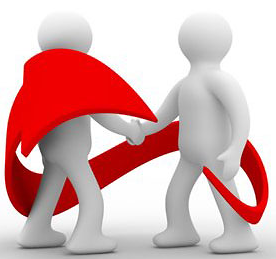 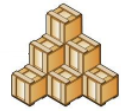 Rectificación de Camisas
Limpieza de Piezas Rectificadas
Pulido de Cilindros o Camisas
Comprobación manual de Holguras
Recepción de Bloques de Motor
Elaboración de hoja de trabajo
Reacondicionamiento de la línea de bancada
Inspección del medidas del Block
Espera turno de rectificación
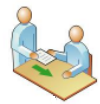 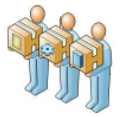 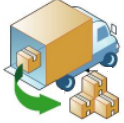 Lavado de Piezas
Rectificación de la Sup. Plana Block
Entrega al cliente
Almacenamiento de Piezas Rectificadas
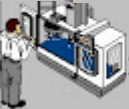 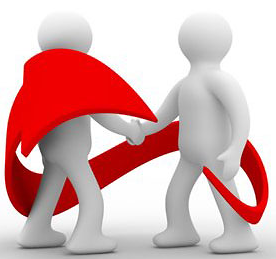 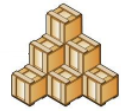 Comprobación manual de Holguras
Inspección de medidas  de rectificación
Limpieza de Piezas Rectificadas
Recepción de Culatas
Inspección del estado de guías
Elaboración de hoja de trabajo
Espera turno de reacondicionamiento
Extracción de Guías usadas
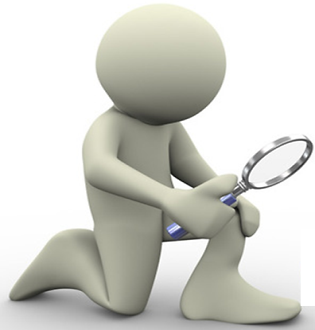 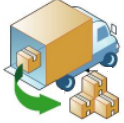 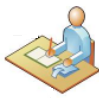 Lavado de Piezas
Cambio de Guías y Válvulas
Entrega al cliente
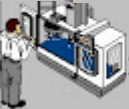 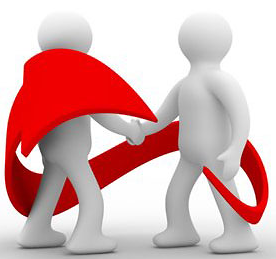 Adecuación manual  de guías
Limpieza de Piezas Reacondicionadas
Inspección de medidas  de reacondicionamiento
Almacenamiento de Piezas Reacondicionadas
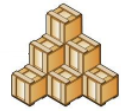 Recepción de Culatas
Inspección del estado de asientos
Elaboración de hoja de trabajo
Espera turno de reacondicionamiento
Extracción de Asientos usados
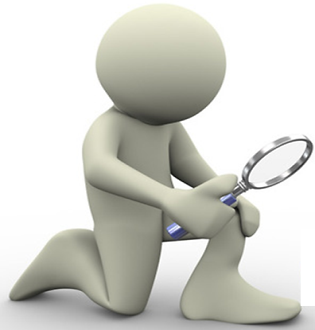 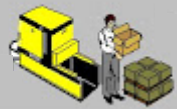 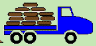 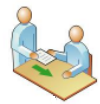 Elaboración de Asientos
Entrega al cliente
Lavado de Piezas
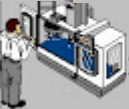 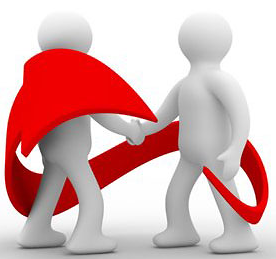 Cambio de Asientos y Válvulas
Almacenamiento de Piezas Reacondicionadas
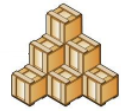 Rectificación de Asientos
Limpieza de Piezas Reacondicionadas
Comprobación manual de Holguras
Inspección de medidas  de Rectificación
Recepción de Culatas
Inspección del Sup. Plana
Elaboración de hoja de trabajo
Espera turno de Rectificación
Rectificación de Sup. Plana
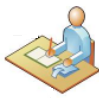 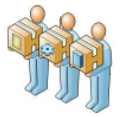 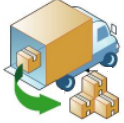 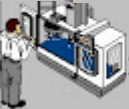 Lavado de Piezas
Entrega al cliente
Inspección de medidas  de reacondicionamiento
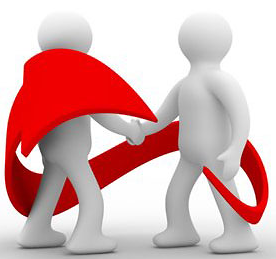 Comprobación manual de  Holguras
Limpieza de Piezas Reacondicionadas
Almacenamiento de Piezas Reacondicionadas
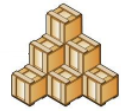 Recepción Cigüeñales
Inspección de medidas de los muñones
Elaboración de hoja de trabajo
Espera turno de rectificación
Rectificación de muñones de Biela
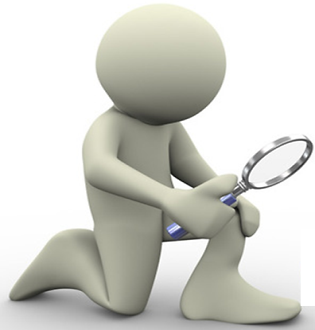 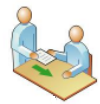 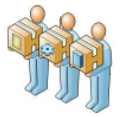 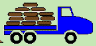 Lavado de Piezas
Rectificación de muñones de Bancada
Inspección de medidas  de rectificación
Entrega al cliente
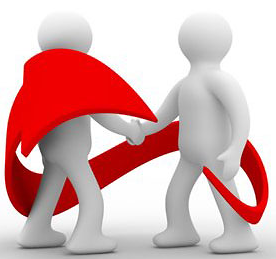 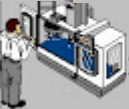 Comprobación manual  de Holguras
Limpieza de Piezas Rectificadas
Asentamiento de Biela y Bancada
Almacenamiento de Piezas Rectificadas
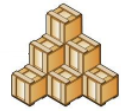 NORMATIVA AMBIENTAL
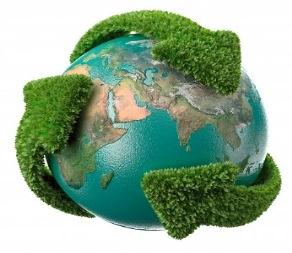 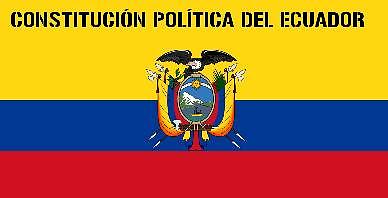 Legislación Ambiental
Internacional
Nacional
Convenio Basilea
ISO 14000
Ley de Gestión Ambiental
Normas INEN
Constitución Política
Ordenanza Municipal
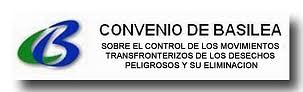 NTE 2266:2010
NTE 2288:2010
Febrero 2010
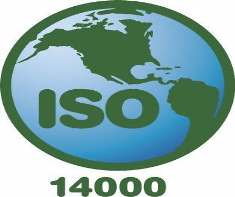 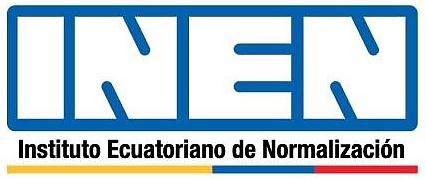 MUESTRA DE INFORMACIÓN


Las cantidades de materiales sólidos son recolectadas cada día después de la jornada de trabajo, durante un mes. Con el fin de obtener resultados exactos y coherentes, los cuales fueron tabulados en registros y representados a través graficas estadísticas.
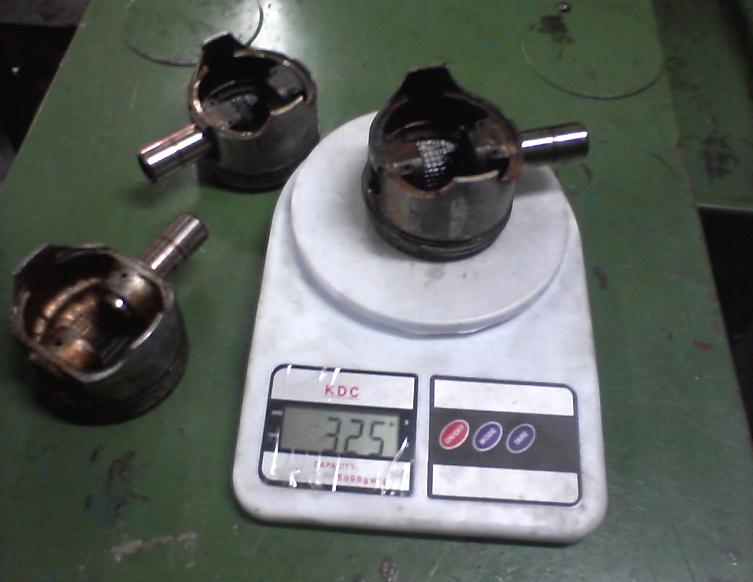 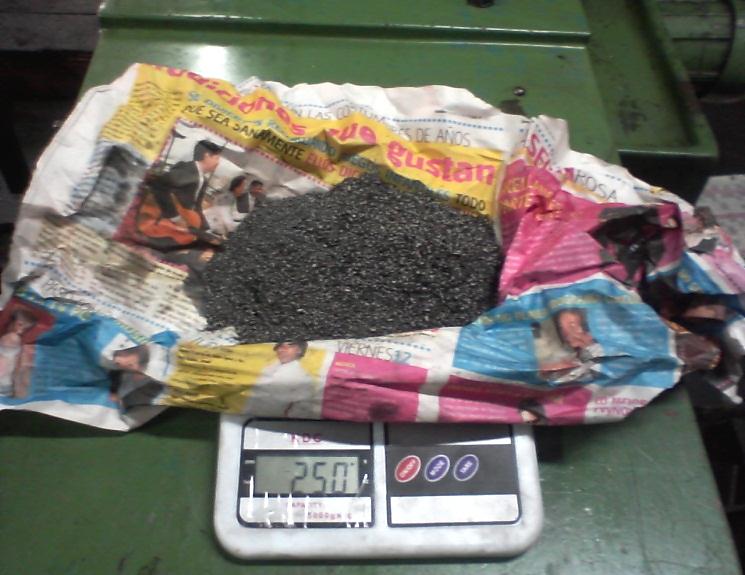 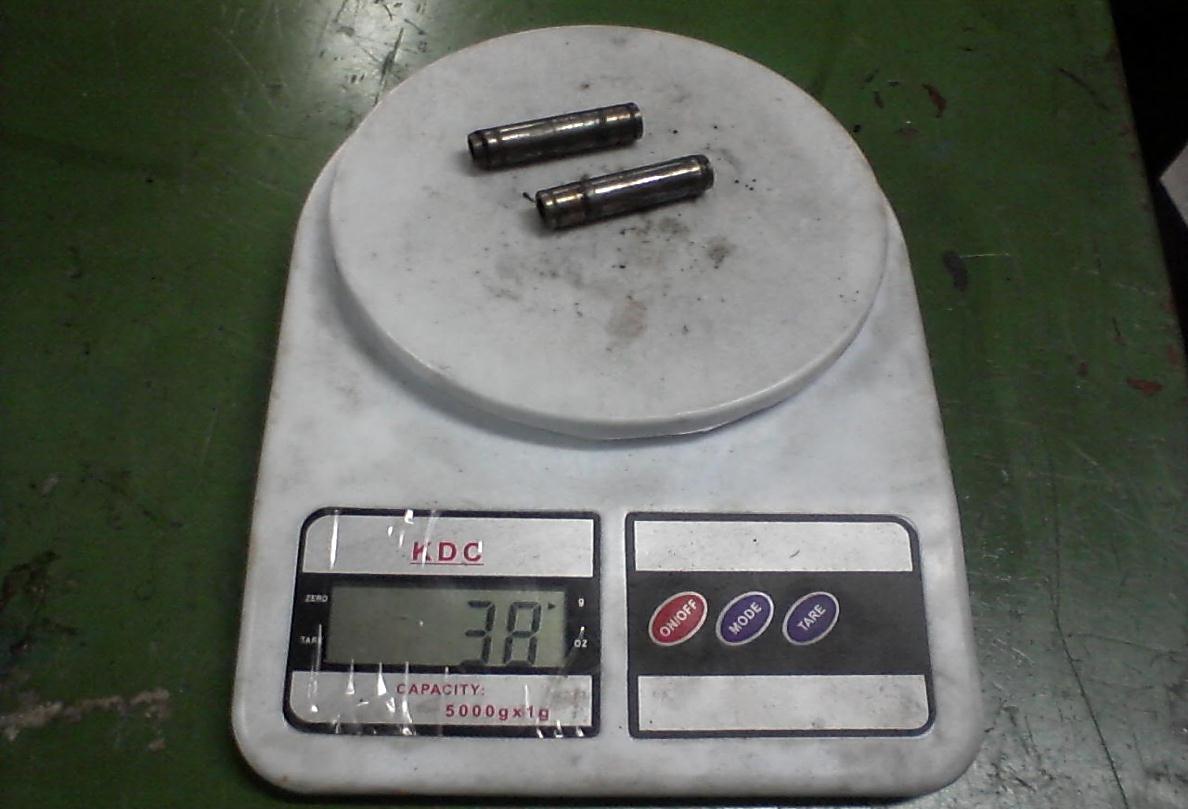 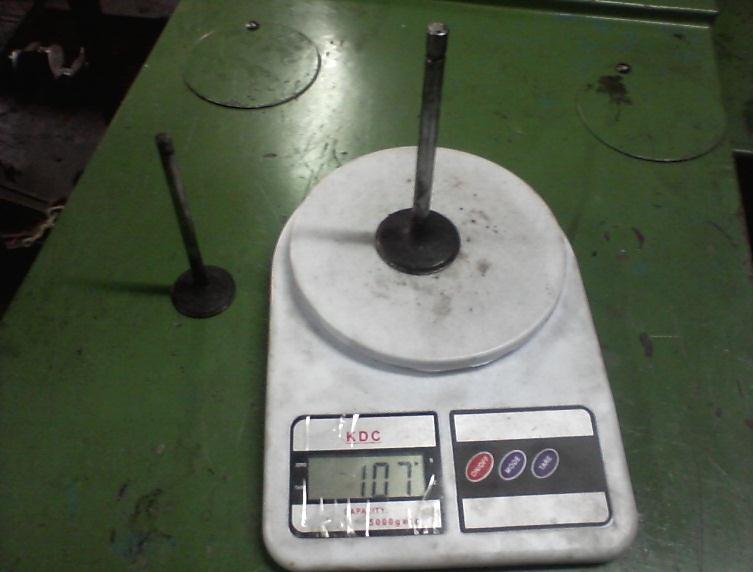 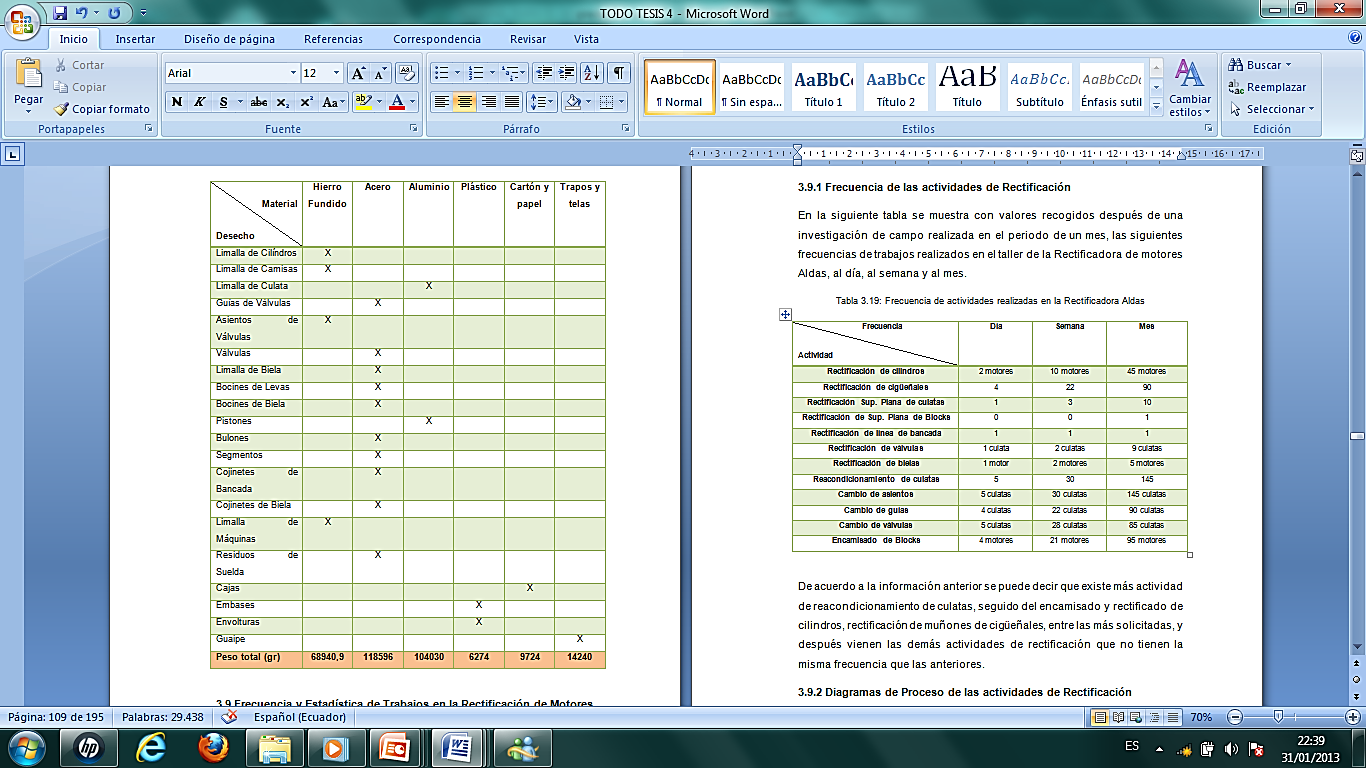 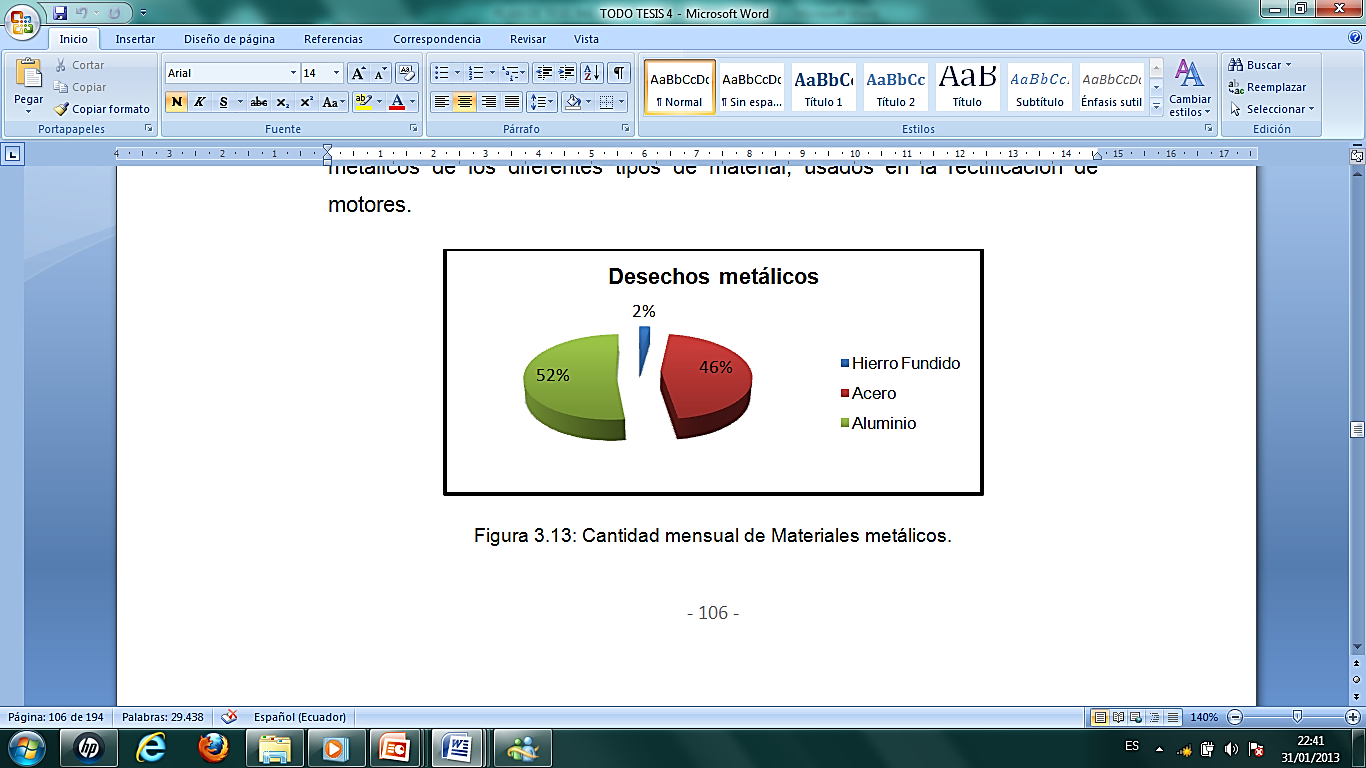 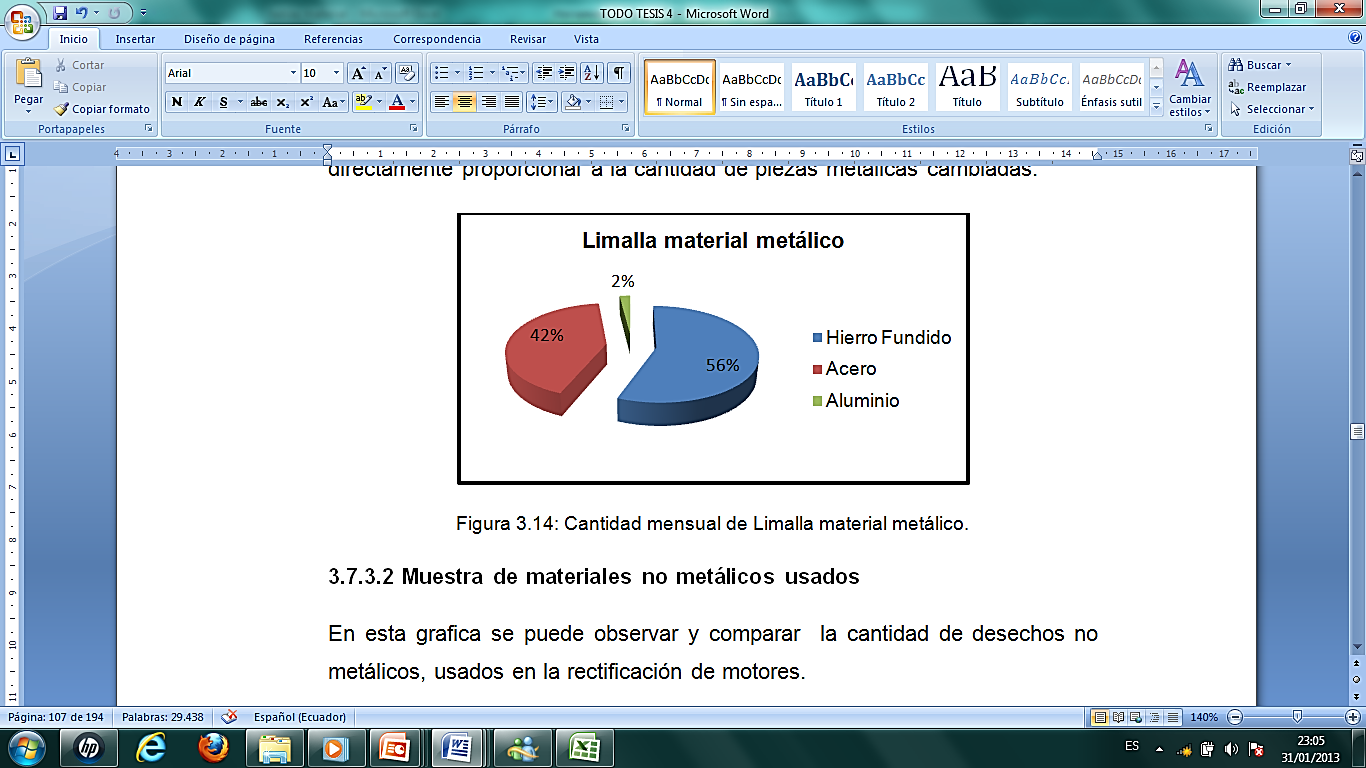 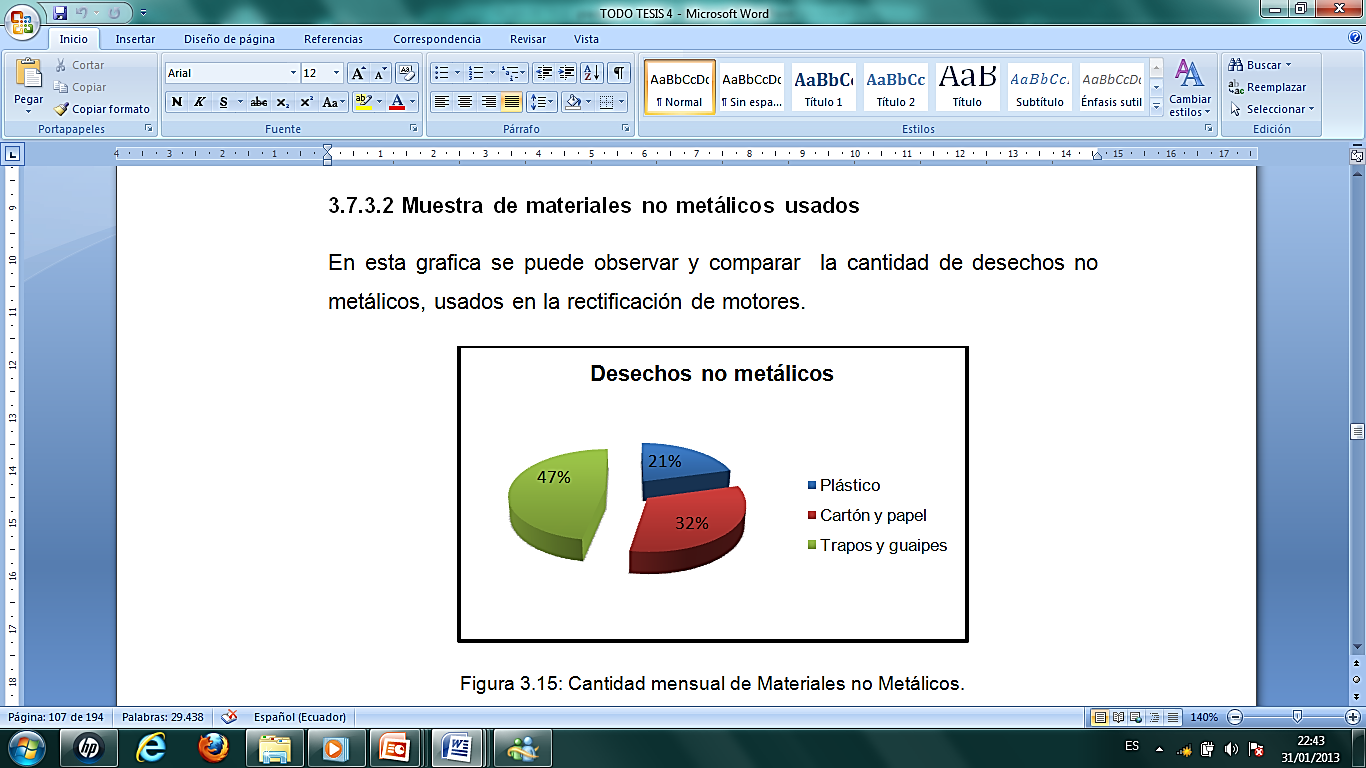 IMPLEMENTACIÓN DEL PLAN AMBIENTAL

Rutas de Recolección de Residuos
Separación en la Fuente
Almacenamiento
 Equipo de Protección Personal
 Equipo Contra Incendios
Gestión Externa
RUTAS DE RECOLECCIÓN DE RESIDUOS

Se deben diseñar rutas de recolección interna de residuos según la distribución de los puntos de generación y que cubran la totalidad de la empresa, estableciendo horarios y frecuencias.
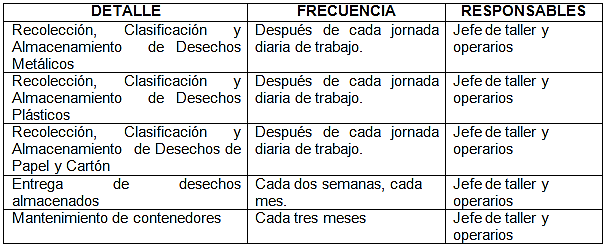 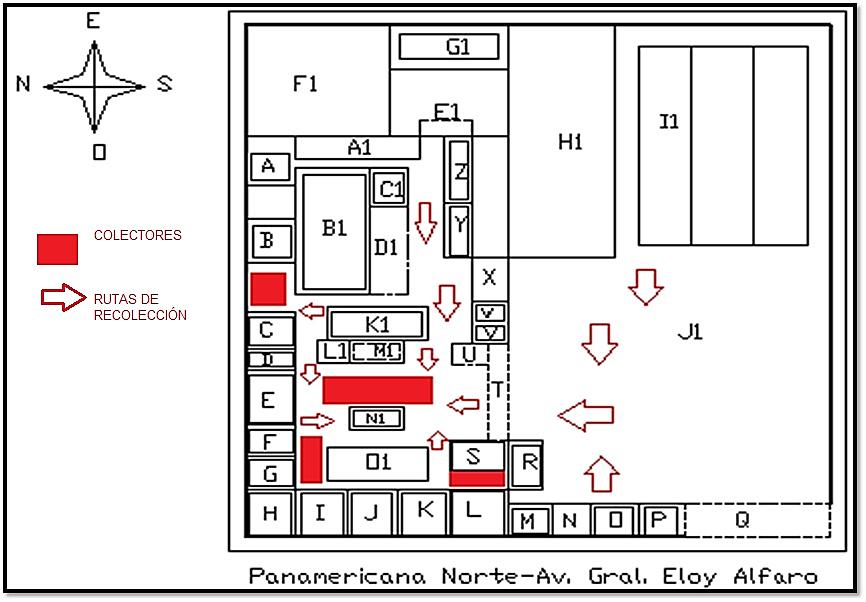 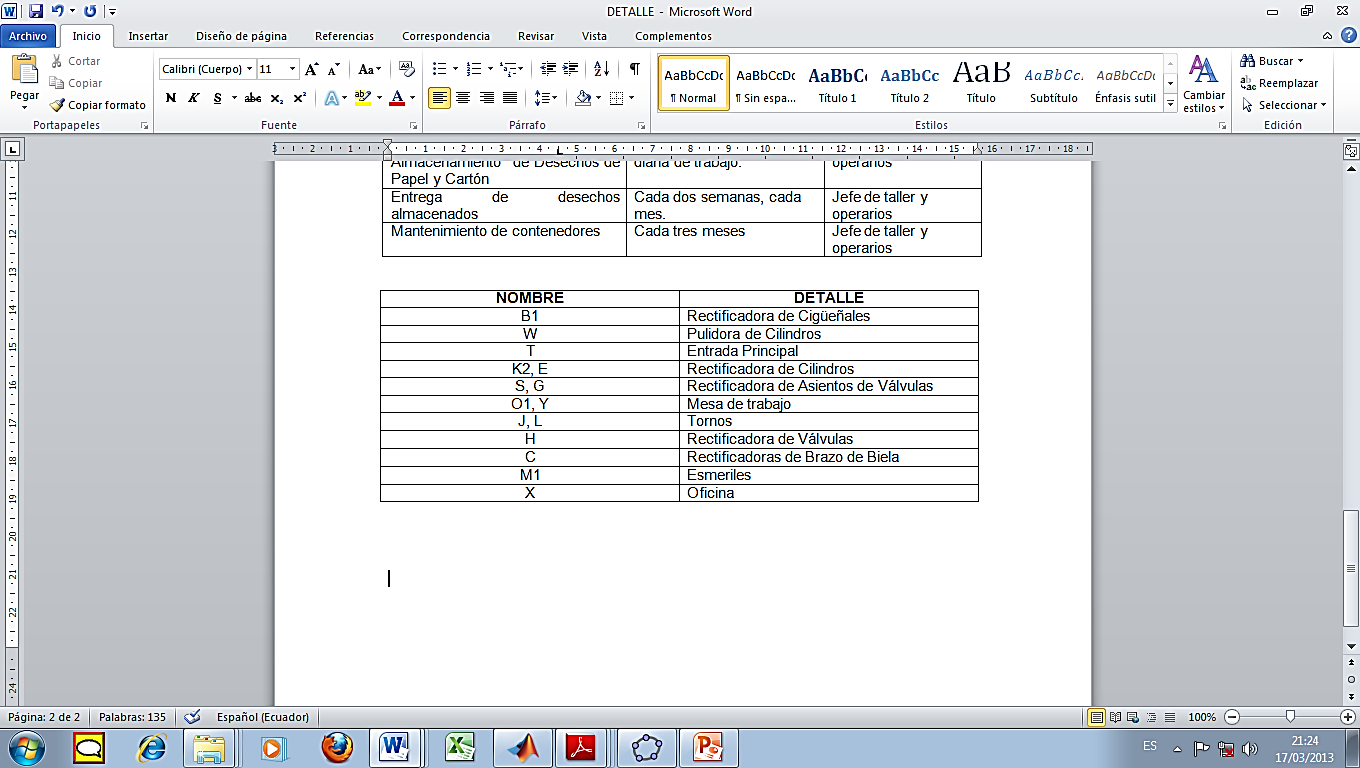 SEPARACIÓN EN LA FUENTE

Consiste en la separación inicial de manera selectiva de los residuos procedentes de cada una de los centros generadores de la organización, de acuerdo al tipo de material.
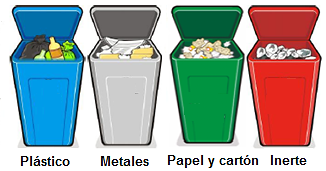 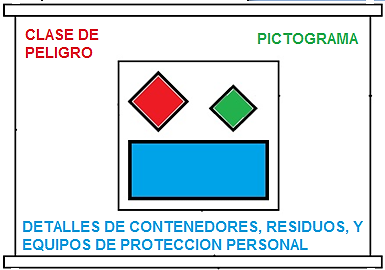 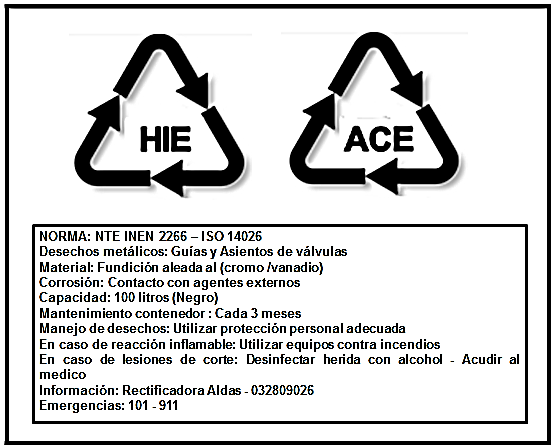 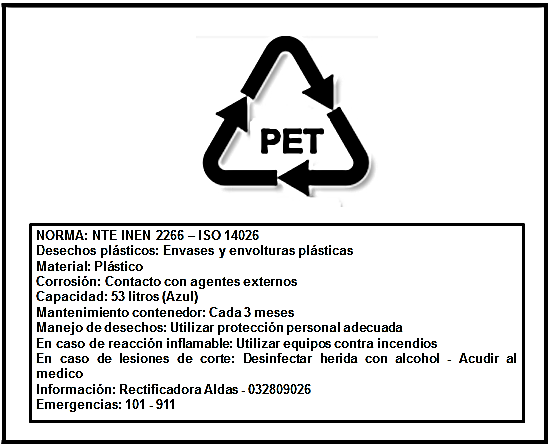 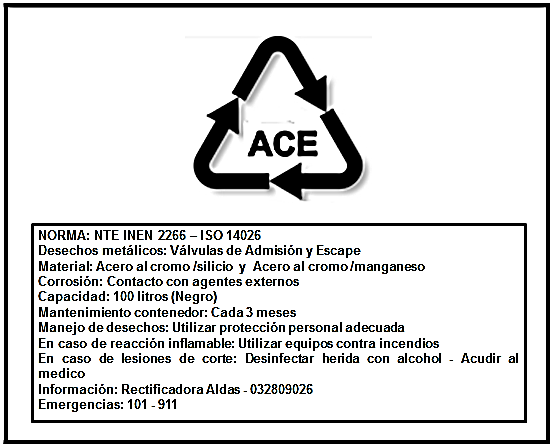 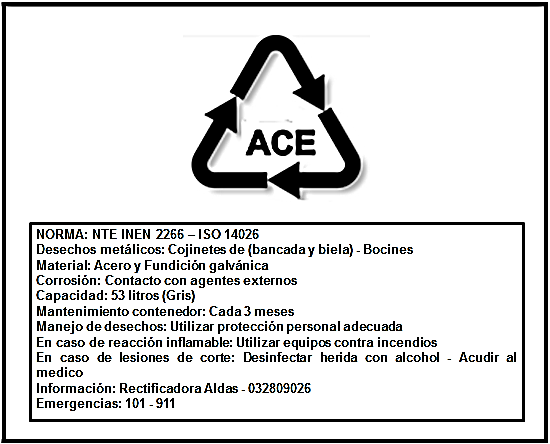 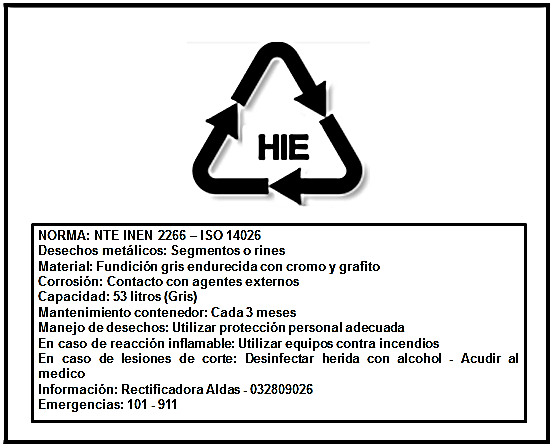 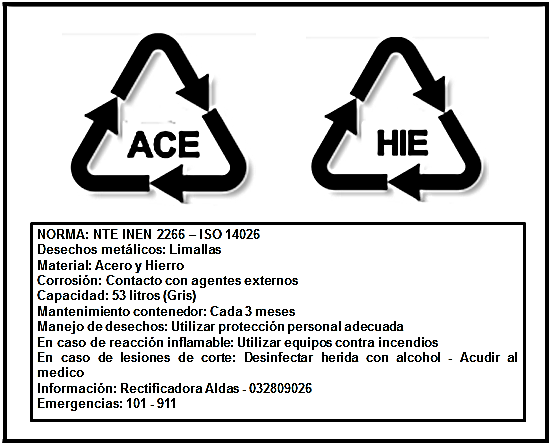 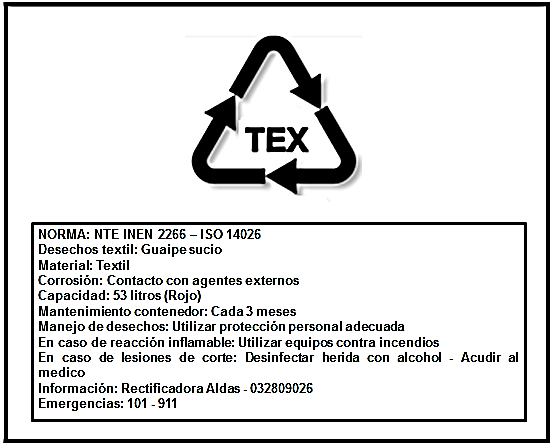 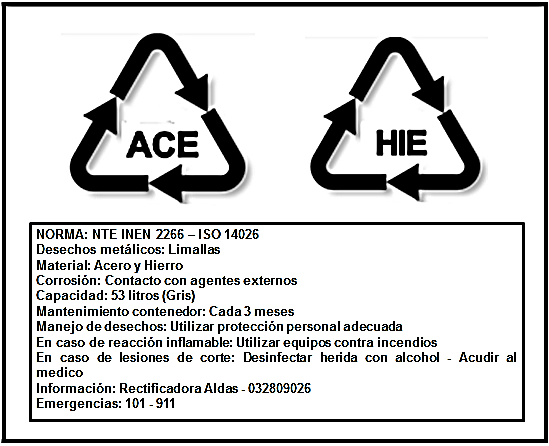 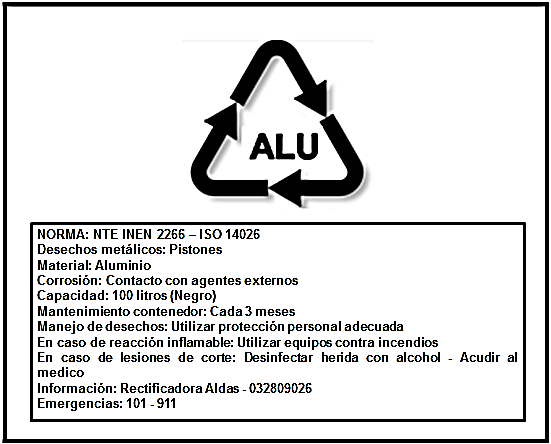 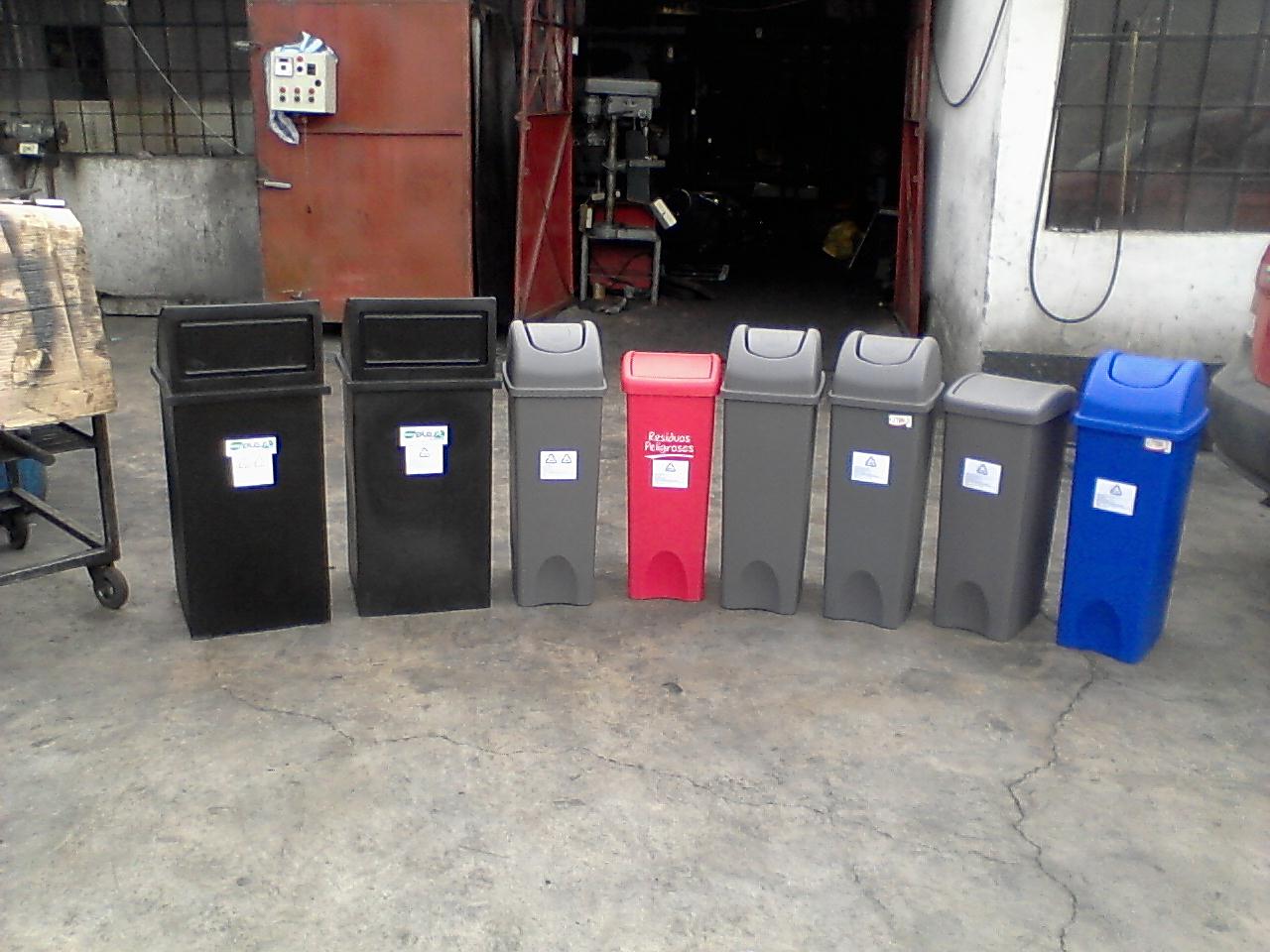 ALMACENAMIENTO DE RESIDUOS

Los sitios de almacenamiento para residuos peligrosos y no peligrosos están diseñados para acopiar los residuos en un sitio seguro por un periodo de tiempo determinado, a la espera de su gestión externa.

En conformidad con lo establecido en las Normas vigentes sobre la materia.
ANTES
DESPUÉS
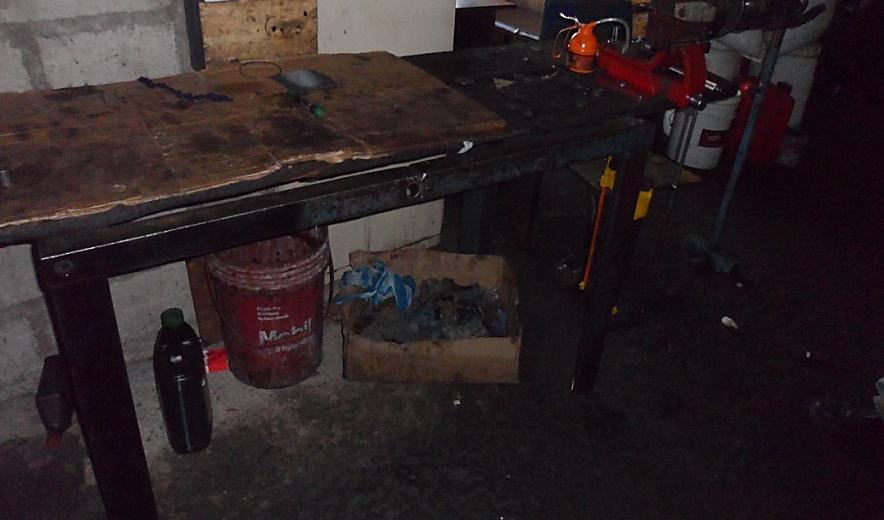 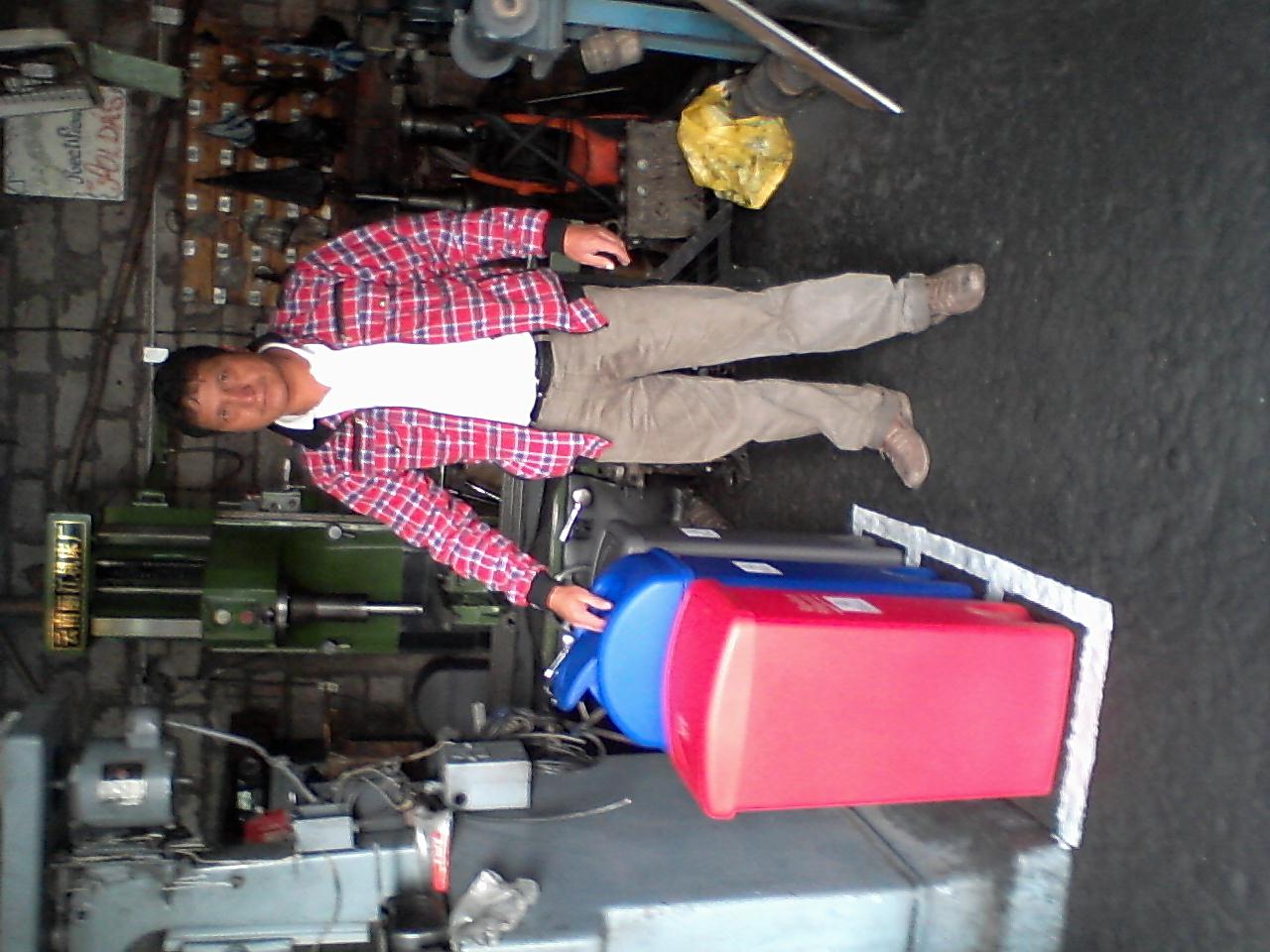 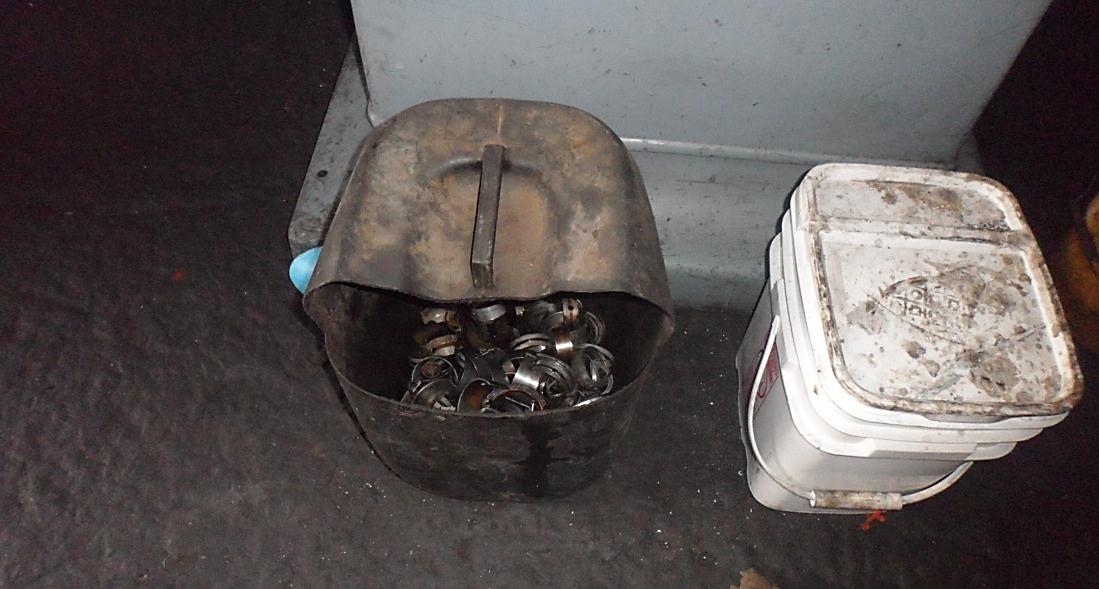 ANTES
DESPUÉS
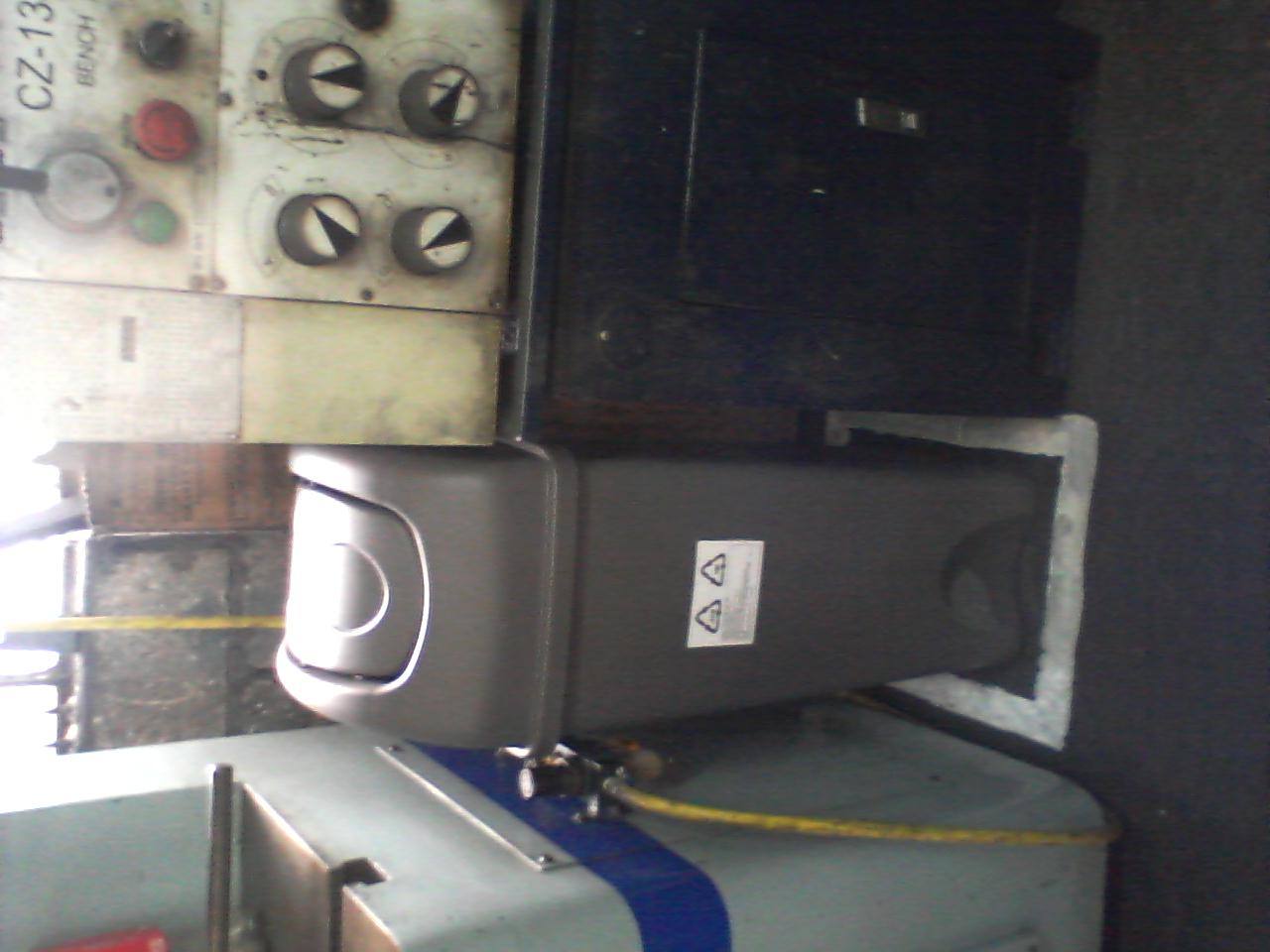 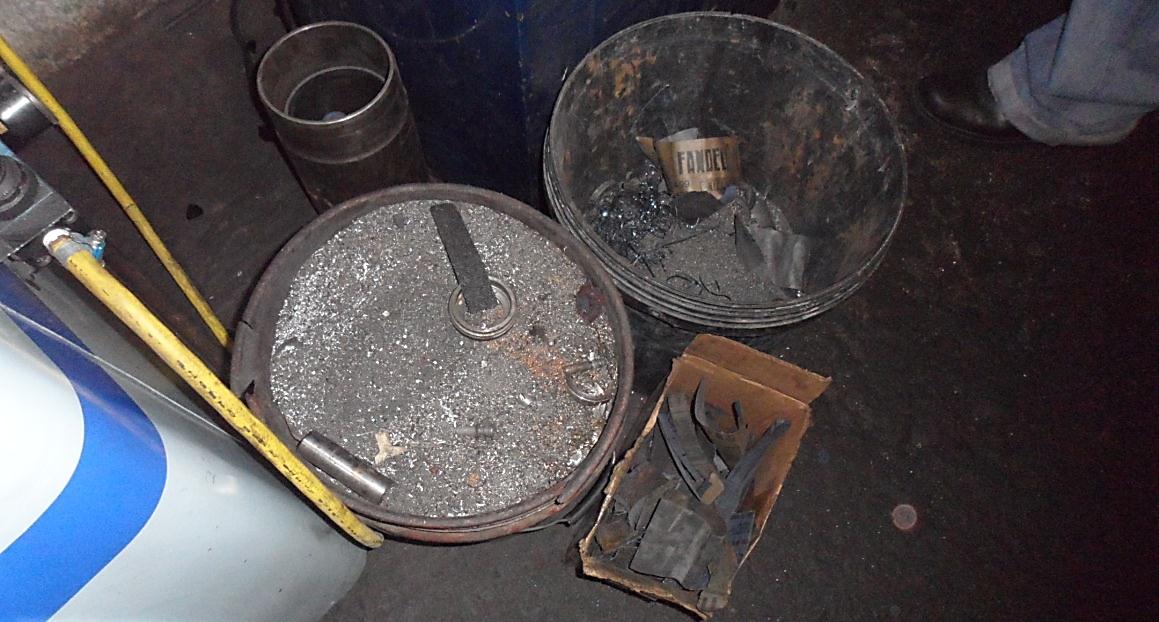 DESPUÉS
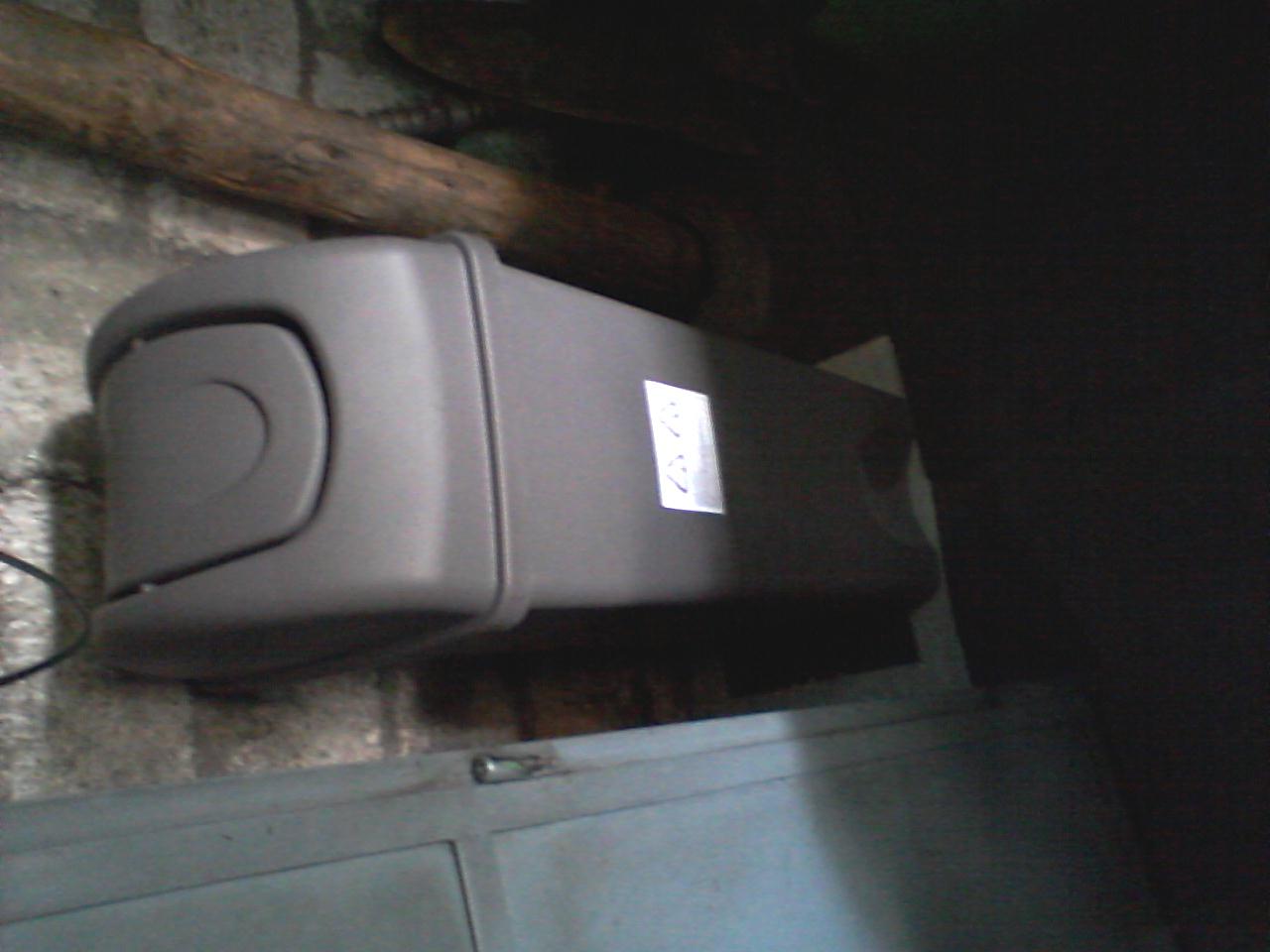 ANTES
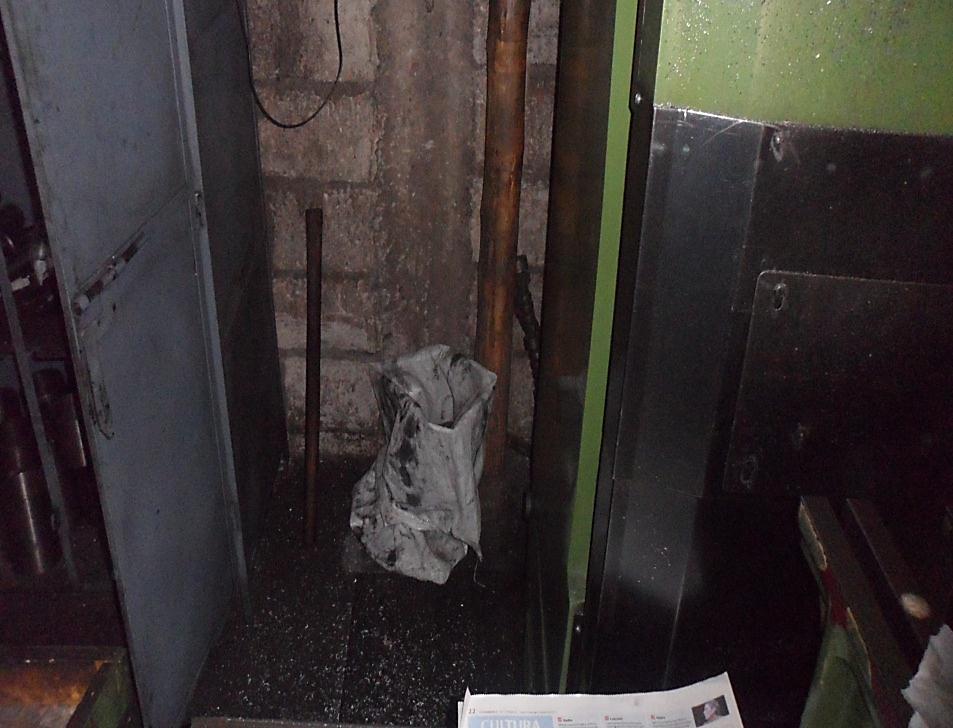 ANTES
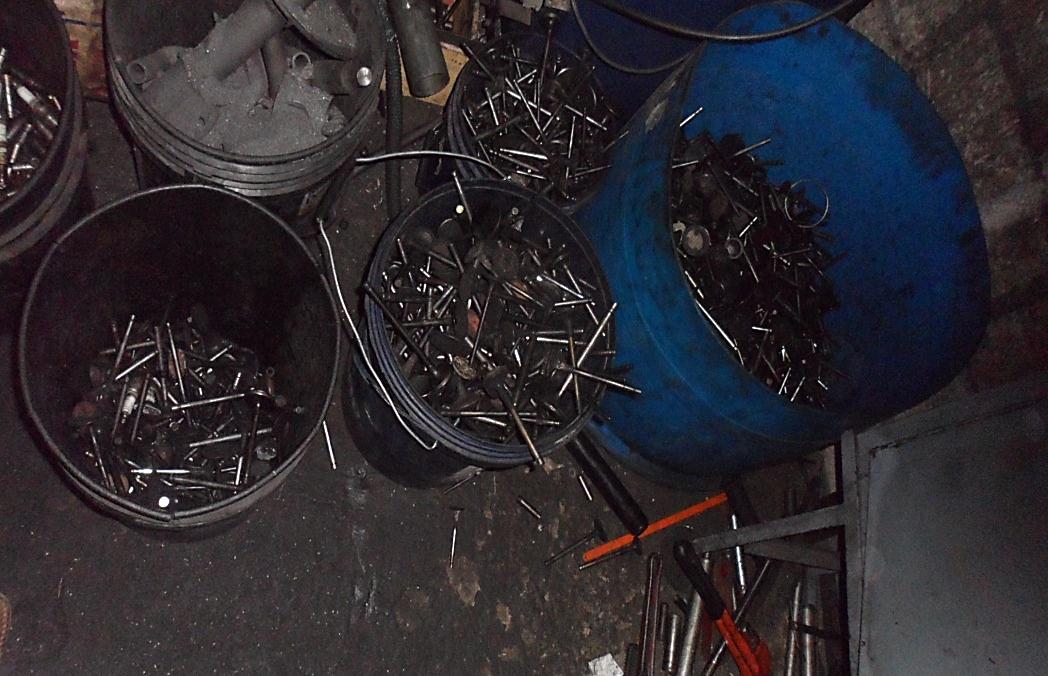 DESPUÉS
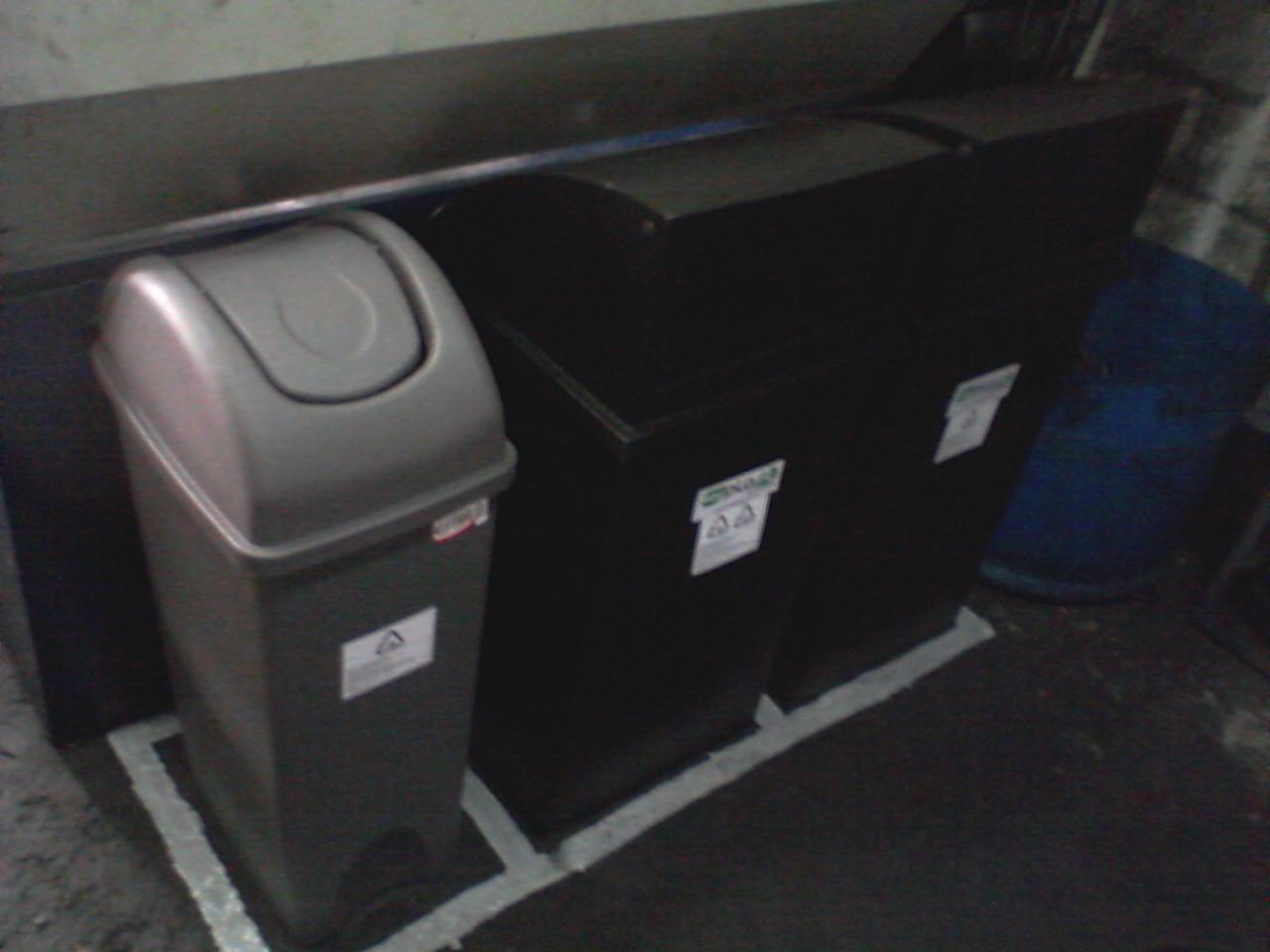 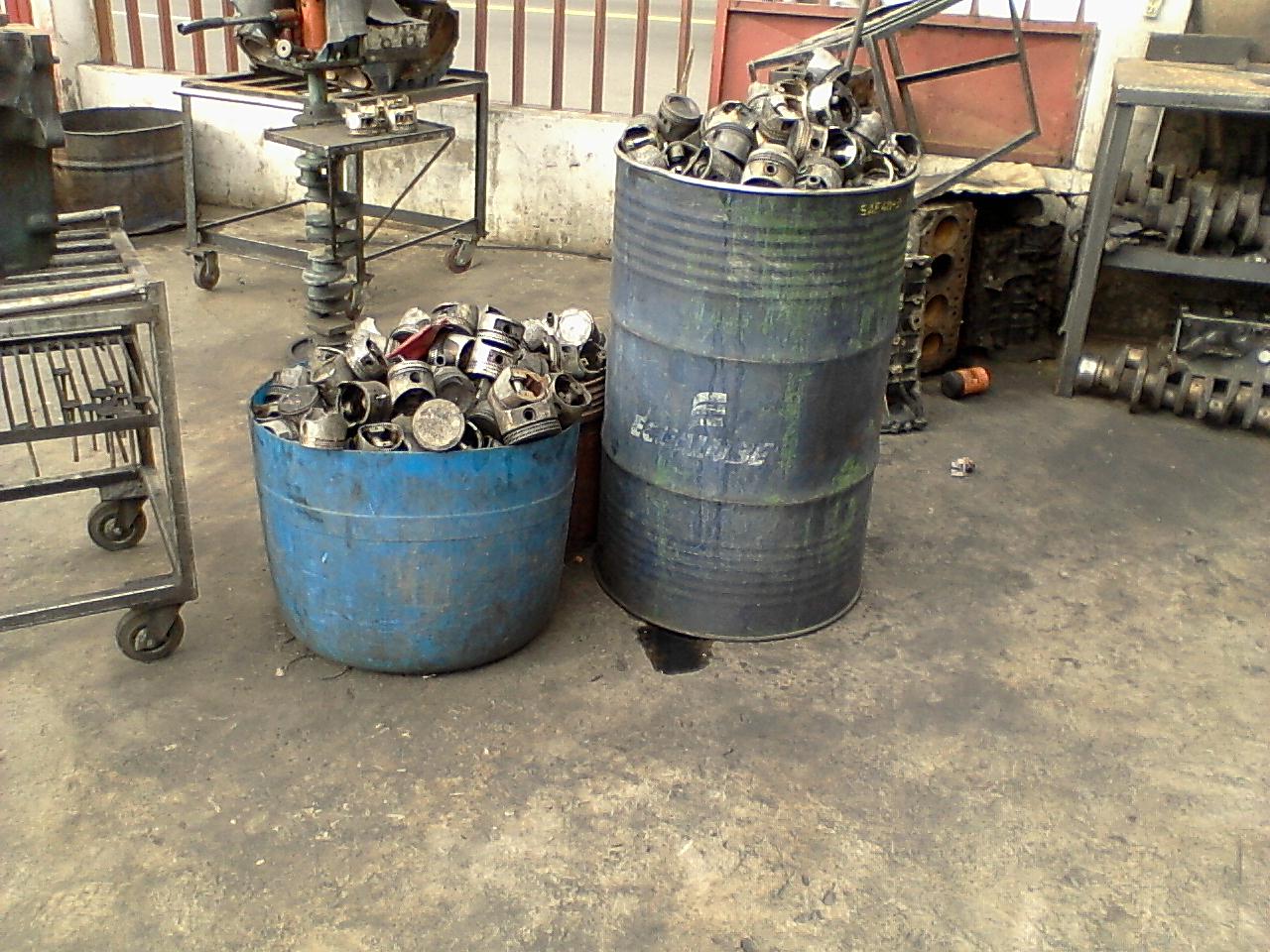 EQUIPOS DE PROTECCIÓN PERSONAL


De acuerdo a lo establecido en los reglamentos de las normas ambientales vigentes en nuestro país y a nivel internacional, para el manejo de residuos peligrosos y no peligrosos, el operario debe usar elementos de protección personal.
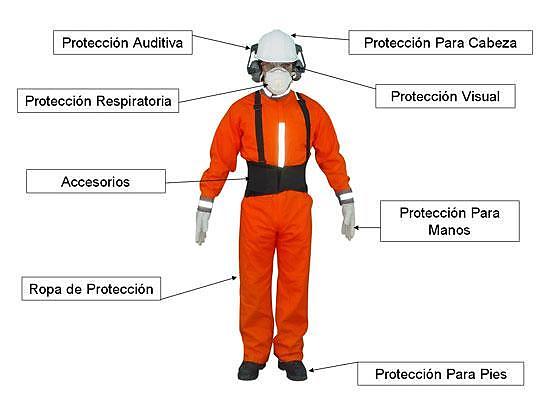 NTE INEN 1920 (Calzado de cuero de uso general)
NTE INEN 876 (Guantes de cuero para uso industrial)
NORMA ANSI Z89.1 + (Protección de la cabeza -casco) 
NORMA EN 352-1+ (Protección auditiva - orejeras) 
NORMA ANSI Z87+ (Protección visual - gafas)
NORMA NIOSH N95  (Protección respiratoria - mascarilla)
NORMA ANSI Z.87.1.+  (Casco para soldar)
NORMA ANSI Z359.1  (Fajas antilumbago)
EQUIPOS CONTRA INCENDIOS

Las normas ambientales exigen que en el lugar de almacenamiento de residuos, se debe contar con un equipo contra incendios con las siguientes características: 

Debe ser polvo químico.
Presión mínima de 20lb.
Ubicación mínima a 10m del sitio de almacenamiento.

A: Papel, Madera, Textiles
B: Líquidos inflamables
C: Gases inflamables
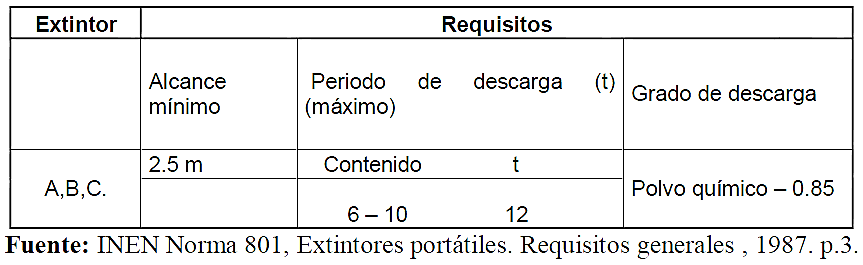 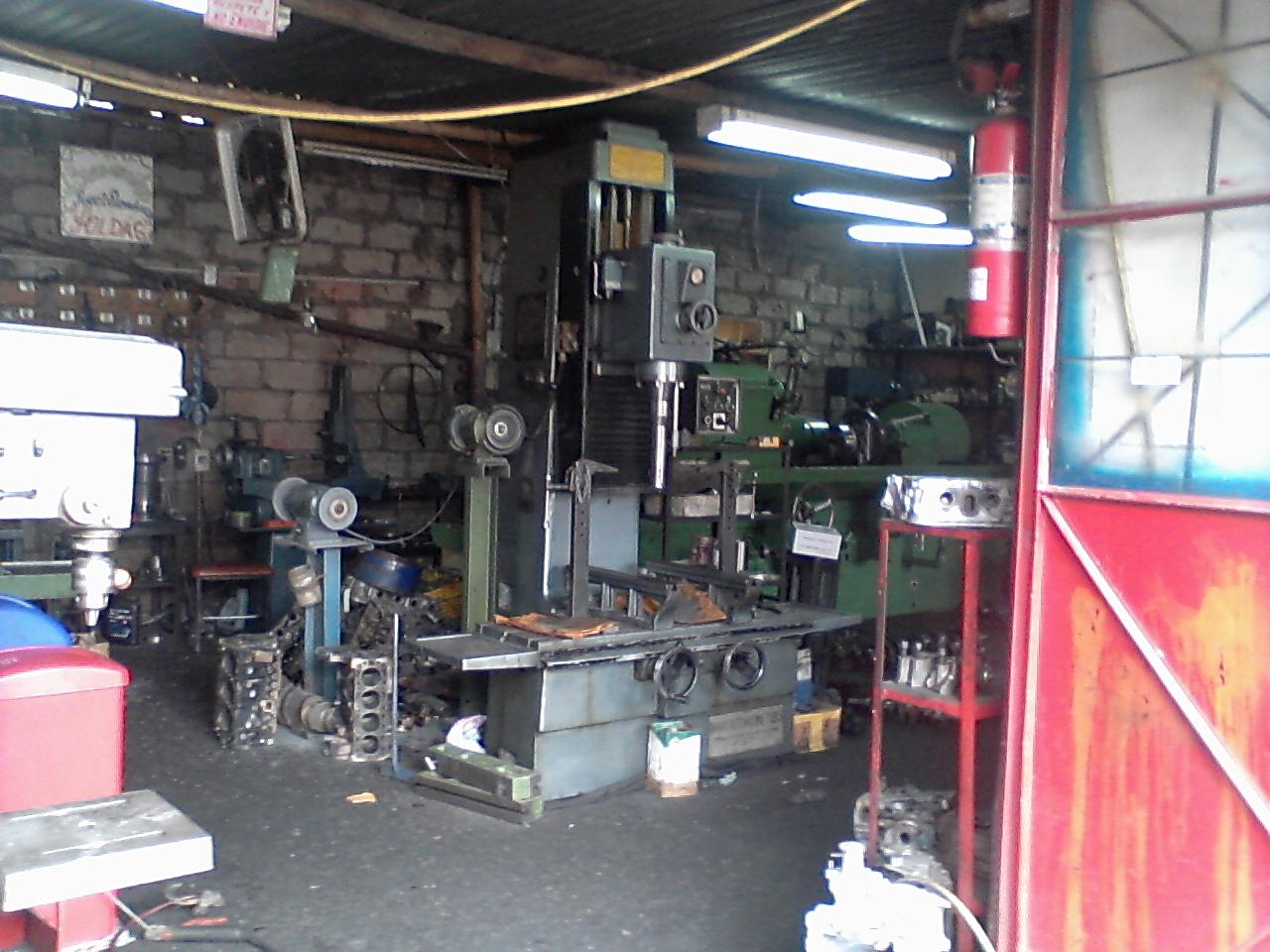 GESTIÓN EXTERNA DE RESIDUOS


Estos procesos deben ser seleccionados en función de las características de los residuos, las posibilidades de las empresas, las alternativas existentes y las preferencias, en cumplimiento con la Normativa Ambiental y sanitaria vigente, y propendiendo siempre por la opción o estrategia que genere un menor impacto ambiental.
METALES
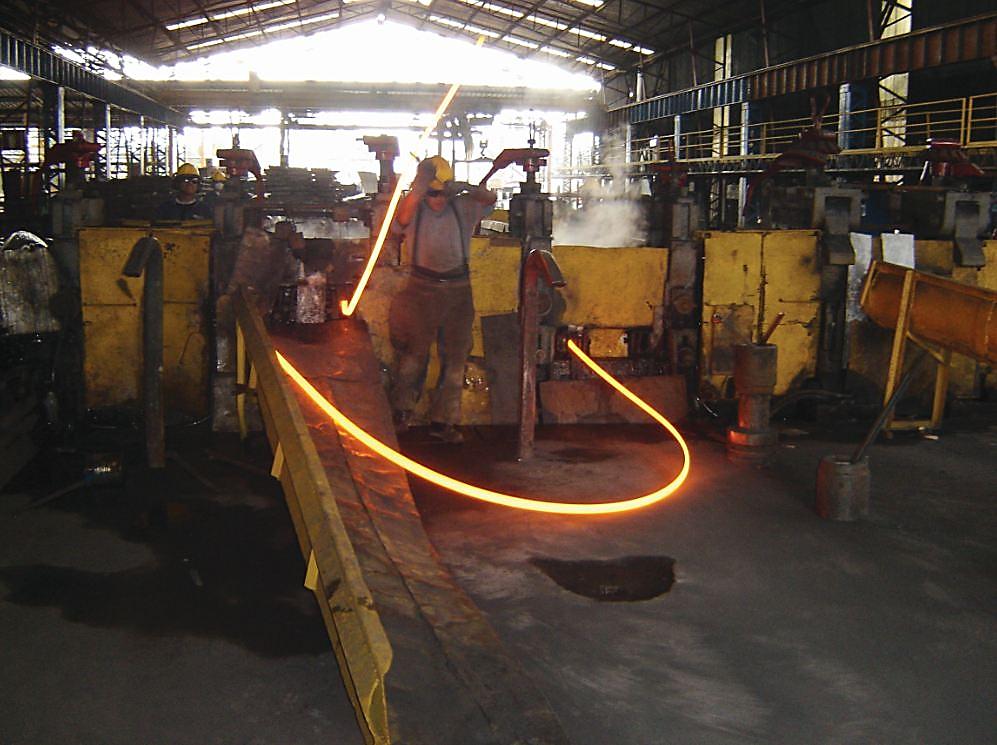 NOVACERO
Reprocesa toda clase de chatarra metálica reciclable
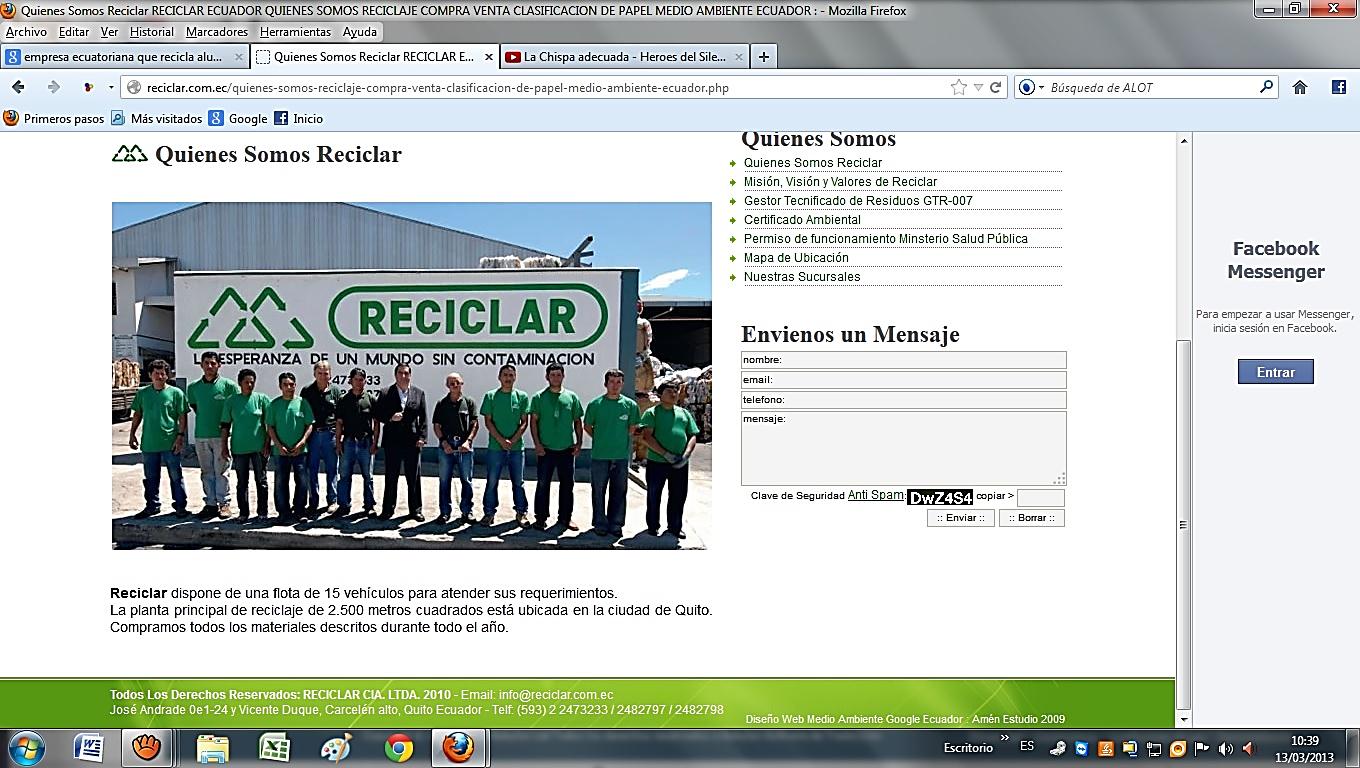 Grupo Reciclaje tiene la proyección de distribución internacional de sus productos realizados con materiales reciclados y productos amigables con el ambiente.
PAPEL
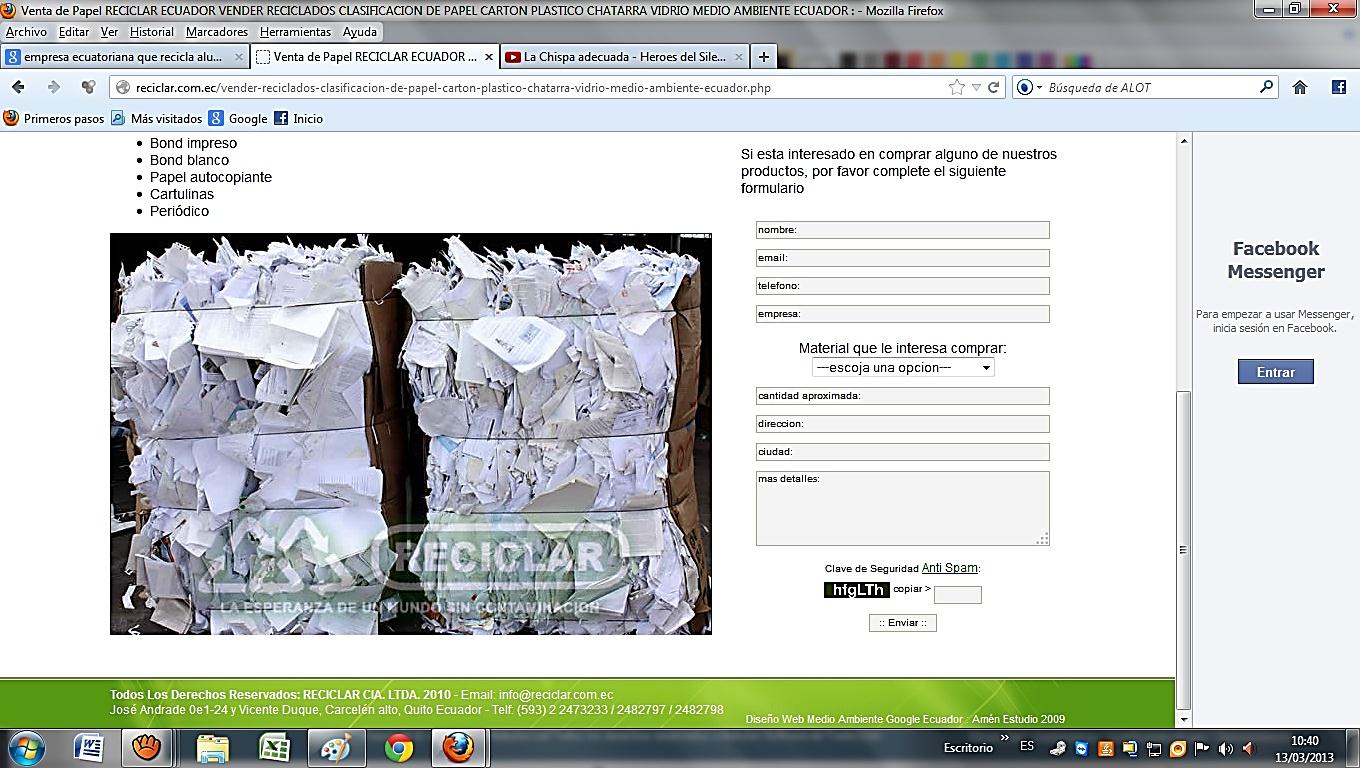 PLÁSTICO
CARTÓN
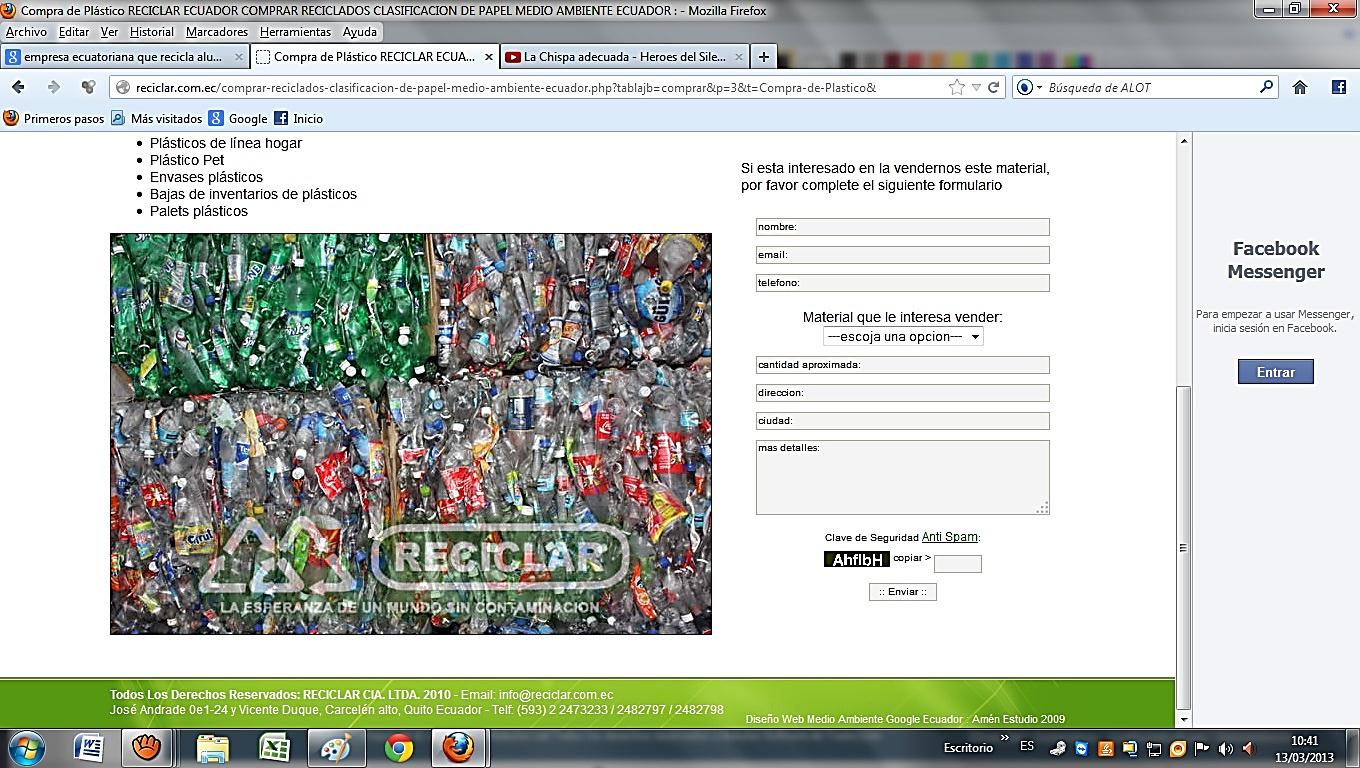 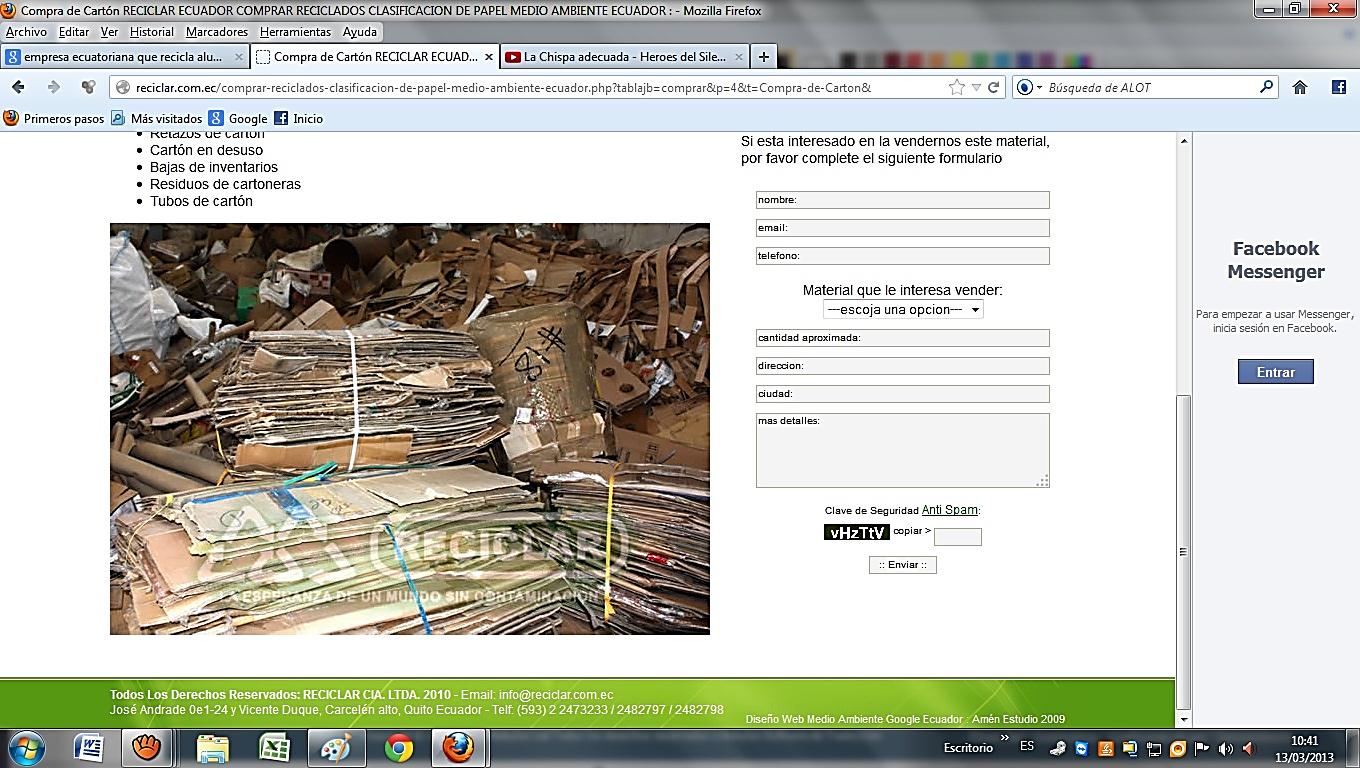 TEXTILES
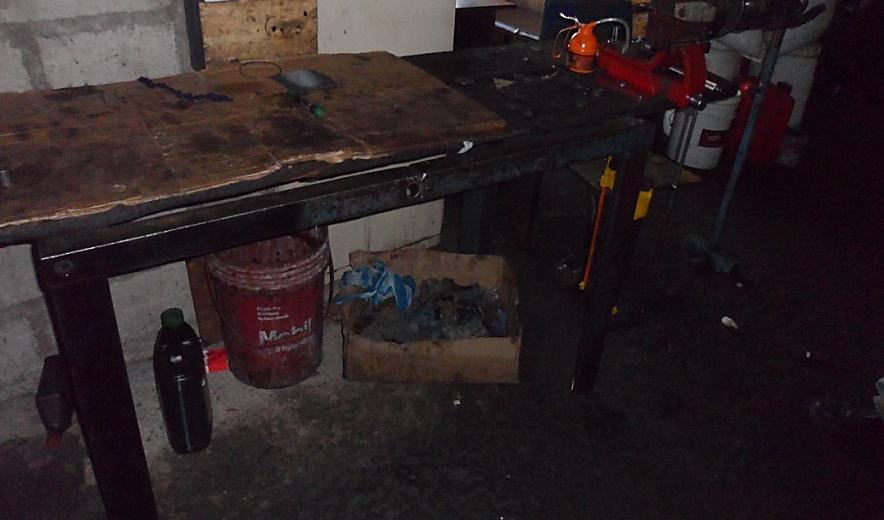 INCINEROX
Incinera toda clase de desechos peligrosos no reutilizables.
CONCLUSIONES


La normativa ambiental vigente tiene leyes y reglamentos que protegen los derechos de las personas a vivir en un ambiente sano, libre de contaminación, pero sobre todo incita a proteger y conservar los recursos naturales de la sociedad.

Se determino que la mayoría de las piezas de un motor de combustión interna están construidas  a base de aleaciones de hierro, acero y aluminio, entre los materiales mas principales.
La propuesta de implementación de un plan de manejo ambiental para los desechos obtenidos en la rectificación de motores de combustión interna, es fundamental para garantizar la protección medioambiental y mejorar la  imagen corporativa de la empresa.

Los seminarios de capacitación dirigidos a los operarios de las rectificadoras de motores darán a conocer la manera de clasificar y almacenar adecuadamente los residuos contaminantes generados en el taller bajo el control de normas ambientales.
RECOMENDACIONES


 Antes de someter a las piezas usadas de un motor a cualquier proceso de separación, clasificación y almacenamiento, es recomendable conocer el material del que están hechos. 

Para llevar un mejor registro de las cantidades de los residuos recolectados en cada jornada, es recomendable establecer, horarios, frecuencias y responsabilidades dentro de la empresa.
Tomando en cuenta la contaminación ambiental producida por las industrias automotrices, se debe incentivar a todas las empresas involucradas en este problema medioambiental a que se una a esta campaña de reducción y prevención de contaminación por la acción de residuos peligrosos y no peligrosos. 

Se sugiere mantener la capacitación continua del personal en todo lo que se refiere al manejo adecuado de los residuos peligrosos y no peligrosos, para crear una concientización social de desarrollo de políticas de reciclaje.
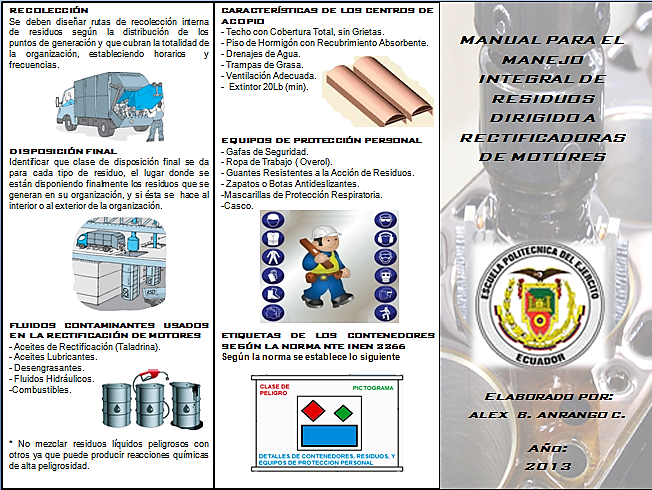 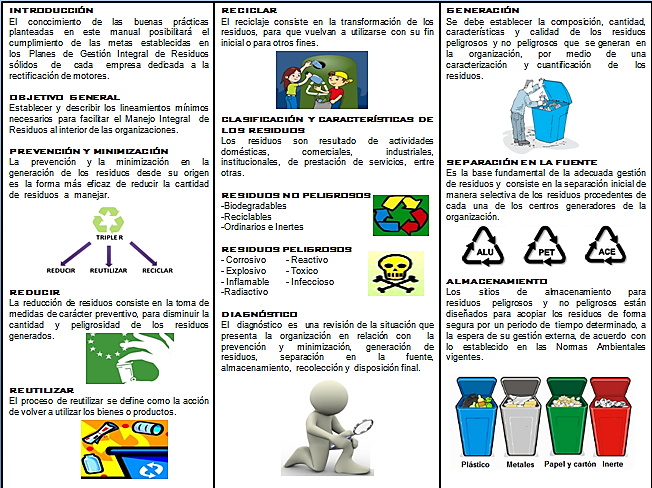 VIDEO
LOCAL N° 2
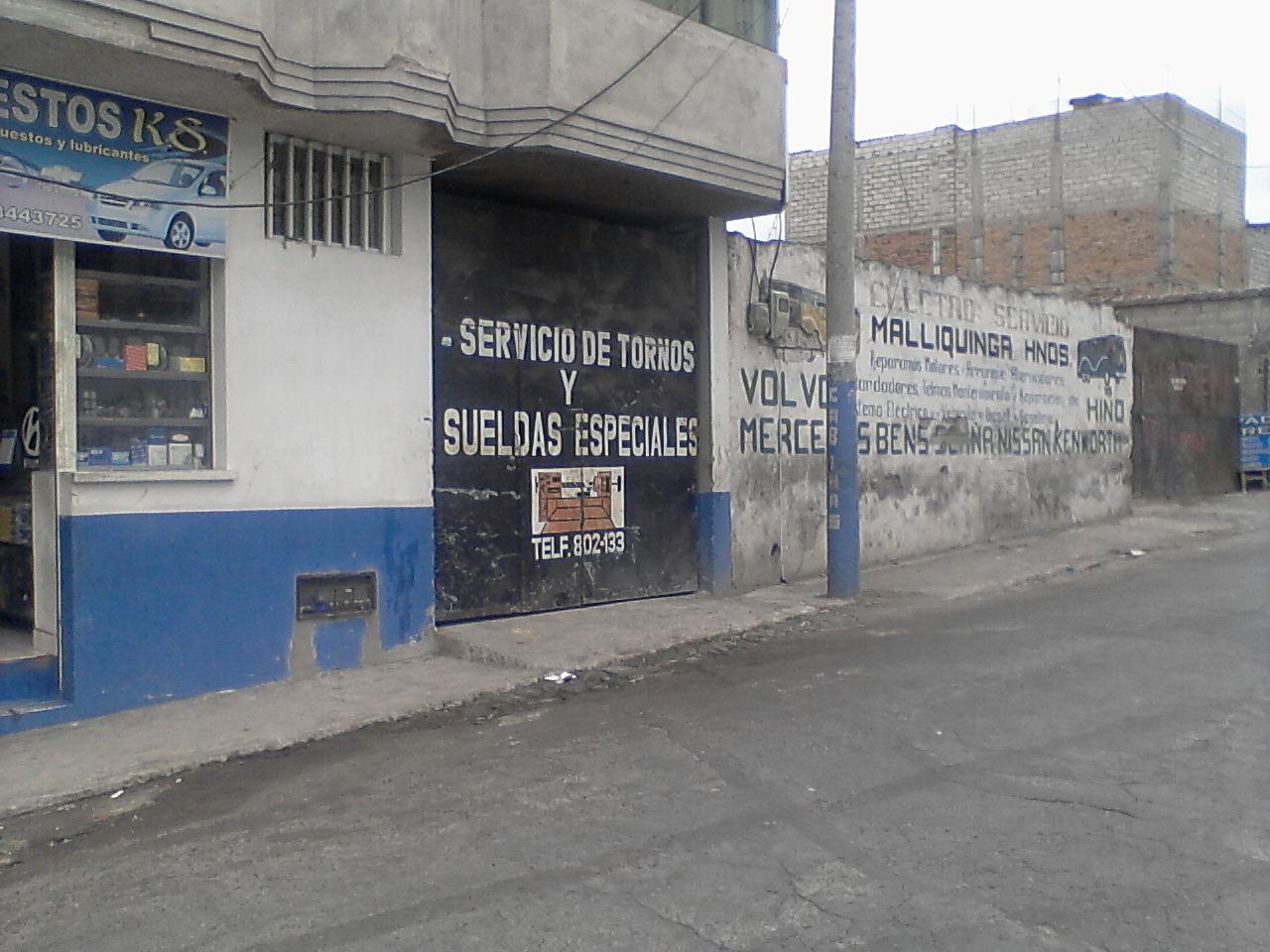 Latacunga, Sector la Estación
PRÓXIMO LOCAL
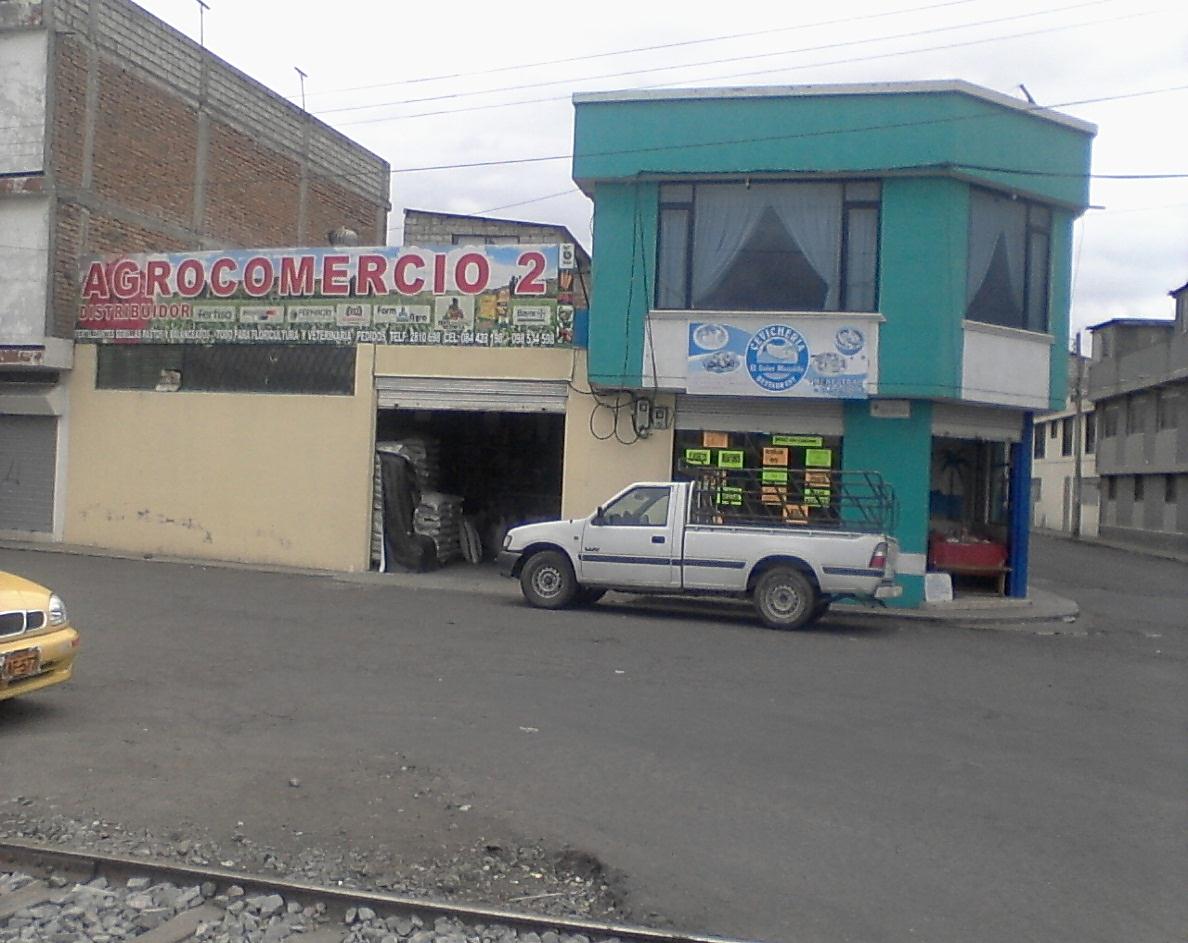 GRACIAS POR LA ATENCIÓN